JOHN PAUL JONES ARENA
CHARLOTTESVILLE, VIRGINIA
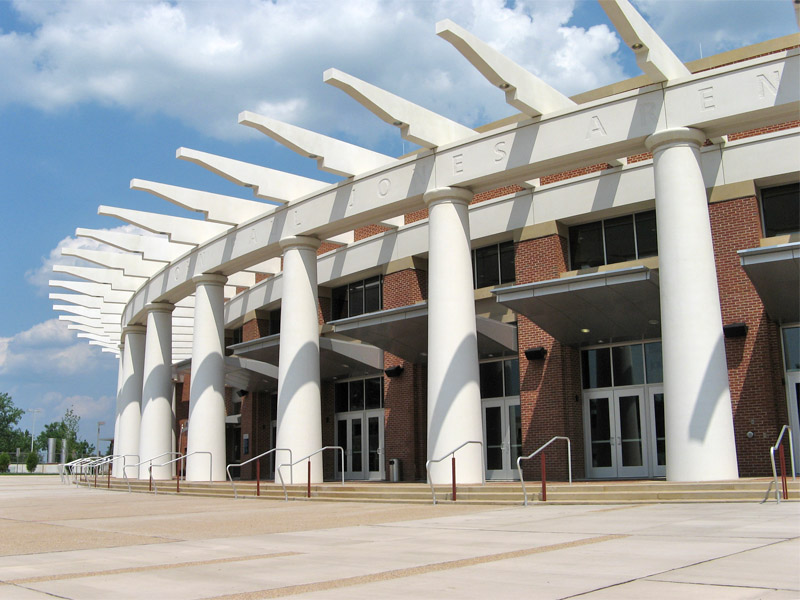 SCHEMATIC DESIGN PRESENTATION
LOGAN BROWN
JOHN PAUL JONES ARENA
CHARLOTTESVILLE, VIRGINIA
LOCATION:
	The University of Virginia
	295 Massie Road
	Charlottesville, VA 22903
SIZE:
	365,000 Square Feet
COST:
	$129.8 Million (Overall Cost)
PROJECT TIMETABLE:
	May 2003 – August 2006
PRIMARY FUNCTIONS:
	16,000 Seat Arena
	Team Store
	Hall of Fame Museum
	Concessions
	Team Training Facilities
	Educational Spaces
SCHEMATIC DESIGN PRESENTATION: PROJECT OVERVIEW
JOHN PAUL JONES ARENA
CHARLOTTESVILLE, VIRGINIA
SCHEMATIC DESIGN PRESENTATION: DESIGN SCOPE
JOHN PAUL JONES ARENA
CHARLOTTESVILLE, VIRGINIA
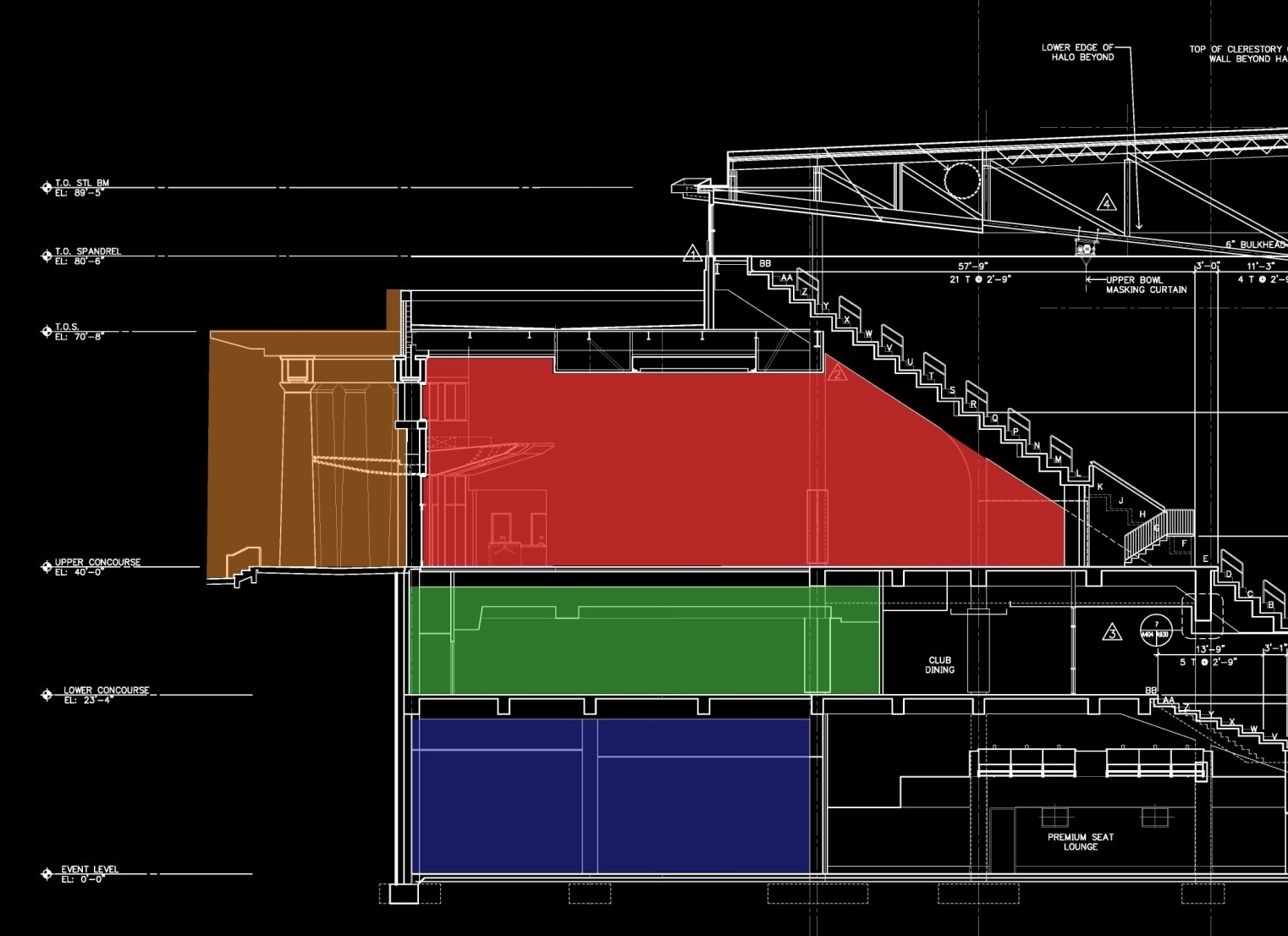 EXTERIOR FACADE
LOBBY
DINING ROOM
ACADEMIC CENTER
SCHEMATIC DESIGN PRESENTATION: DESIGN SCOPE
JOHN PAUL JONES ARENA
EXTERIOR FACADE
CHARLOTTESVILLE, VIRGINIA
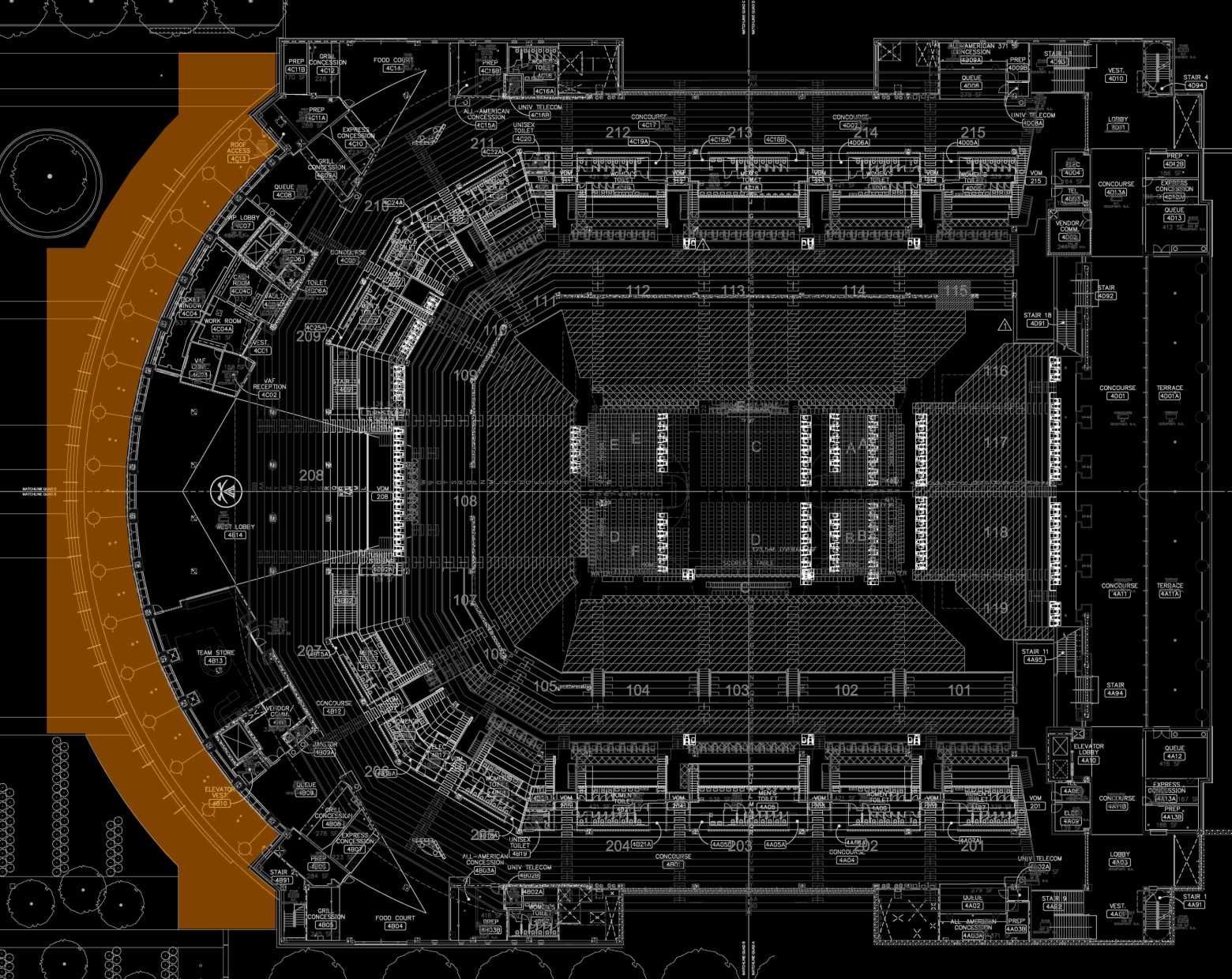 SCHEMATIC DESIGN PRESENTATION: PLAN VIEW
JOHN PAUL JONES ARENA
EXTERIOR FACADE
CHARLOTTESVILLE, VIRGINIA
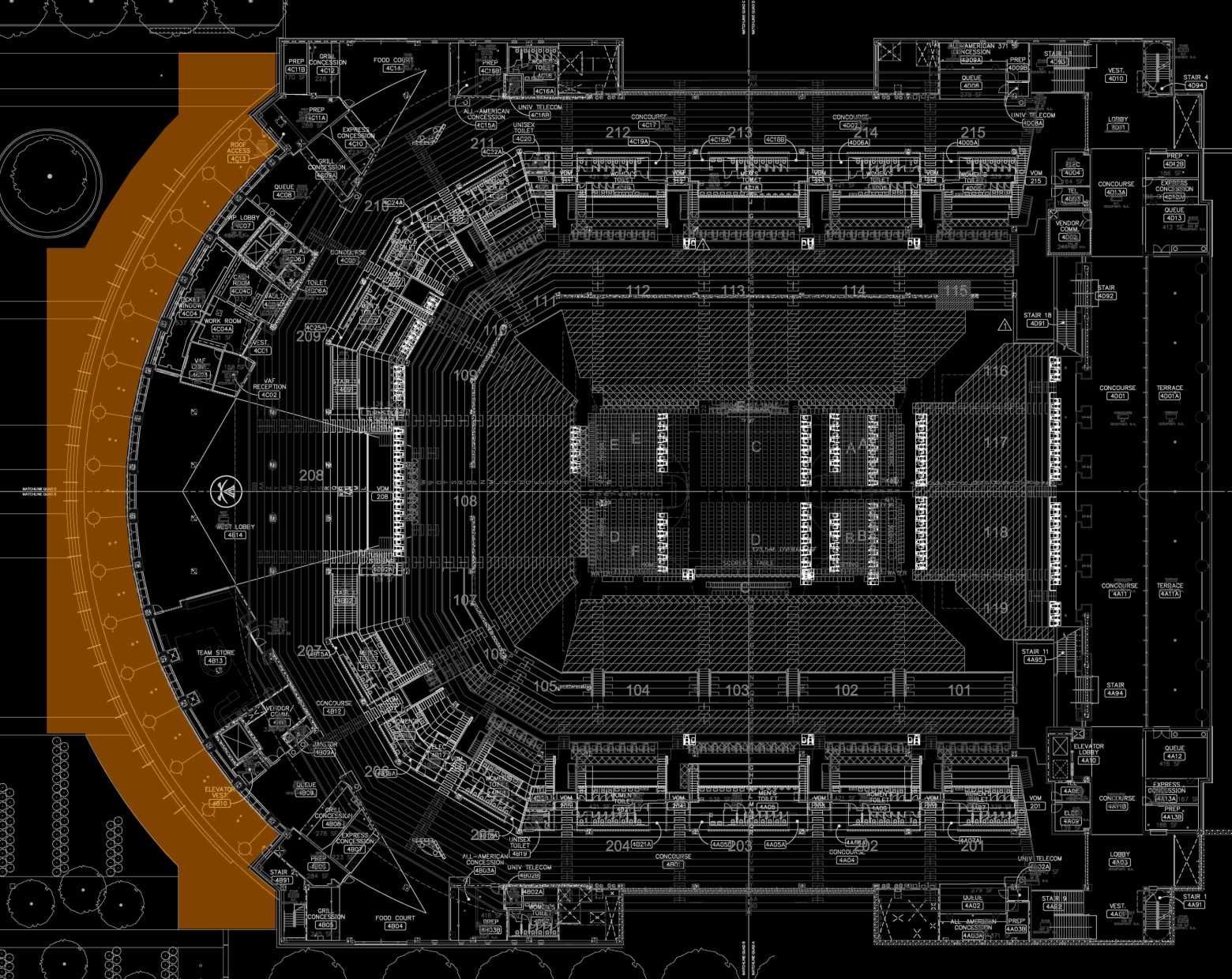 OVERHEAD TRELLIS
TICKET WINDOW
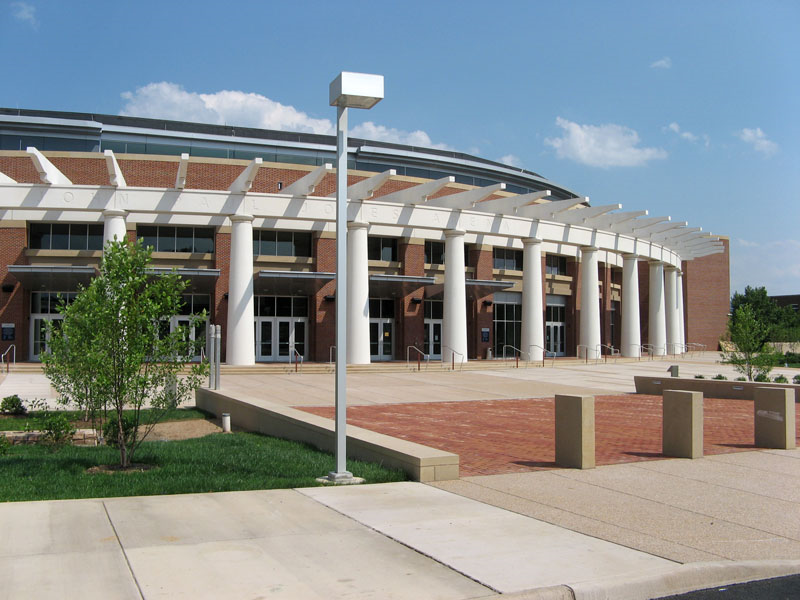 TEAM STORE EXTERIOR ENTRANCE
(16) WEST FACING DORIC COLUMNS
SCHEMATIC DESIGN PRESENTATION: KEY FEATURES
JOHN PAUL JONES ARENA
EXTERIOR FACADE
CHARLOTTESVILLE, VIRGINIA
SCHEMATIC DESIGN PRESENTATION: DESIGN GOALS
JOHN PAUL JONES ARENA
EXTERIOR FACADE
CHARLOTTESVILLE, VIRGINIA
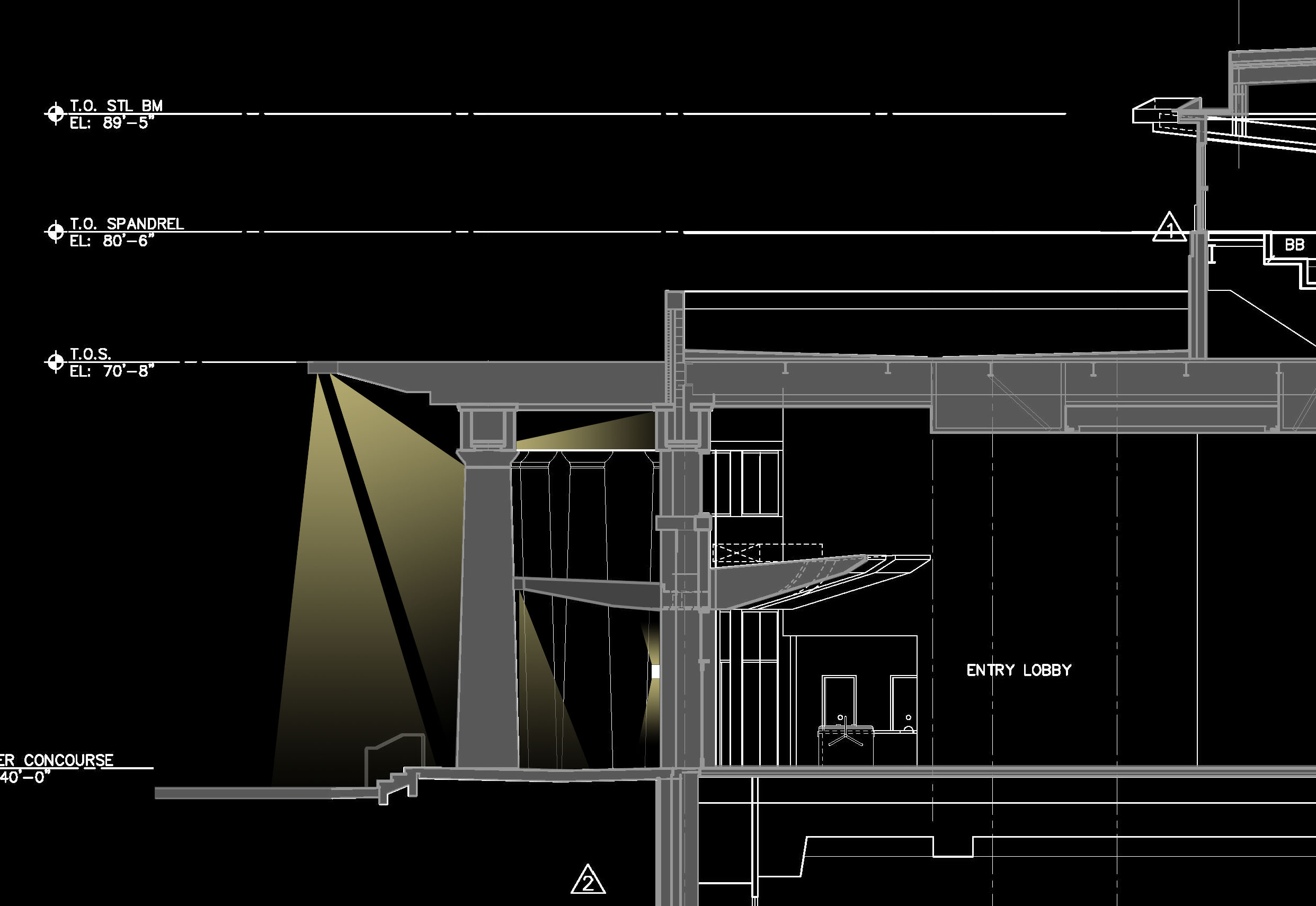 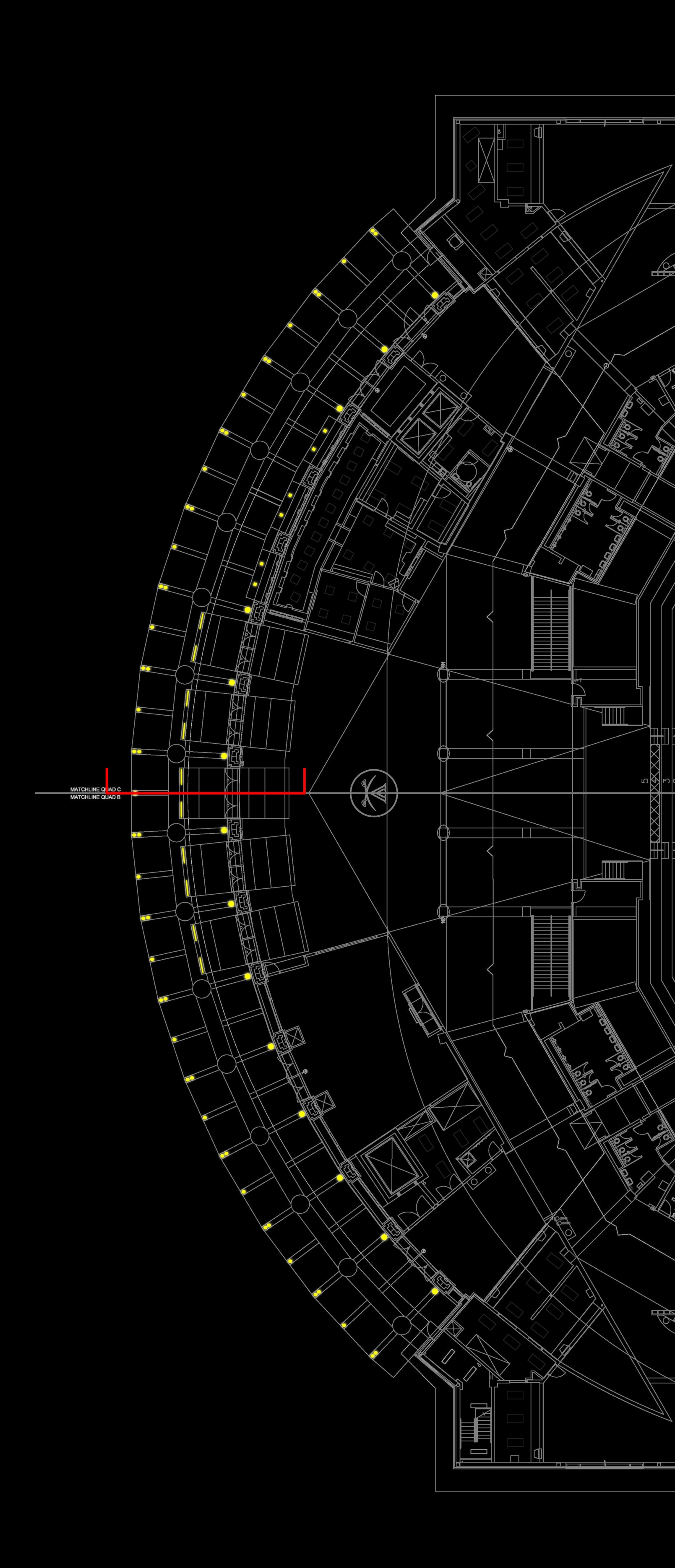 SECTION LOOKING NORTH AT DORIC COLUMN
SCHEMATIC DESIGN PRESENTATION: DESIGN
JOHN PAUL JONES ARENA
EXTERIOR FACADE
CHARLOTTESVILLE, VIRGINIA
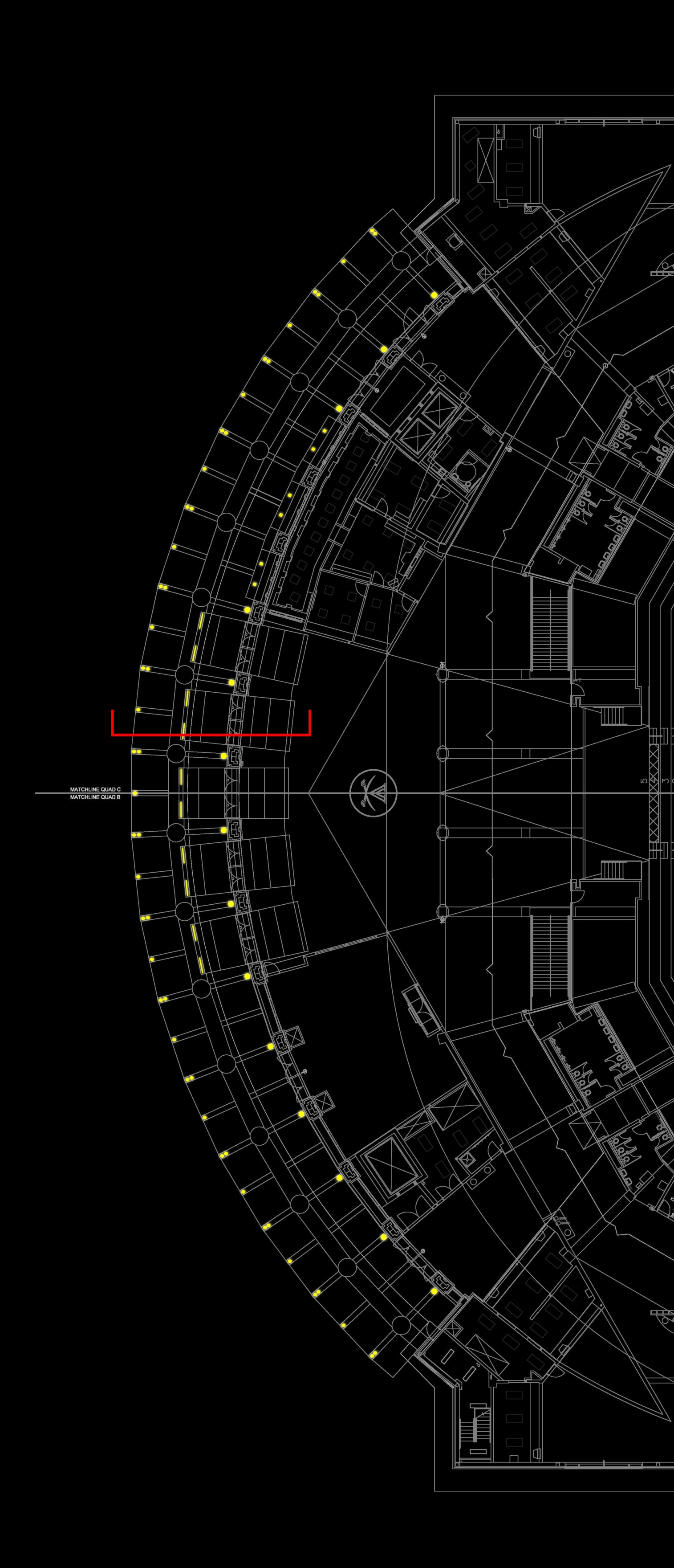 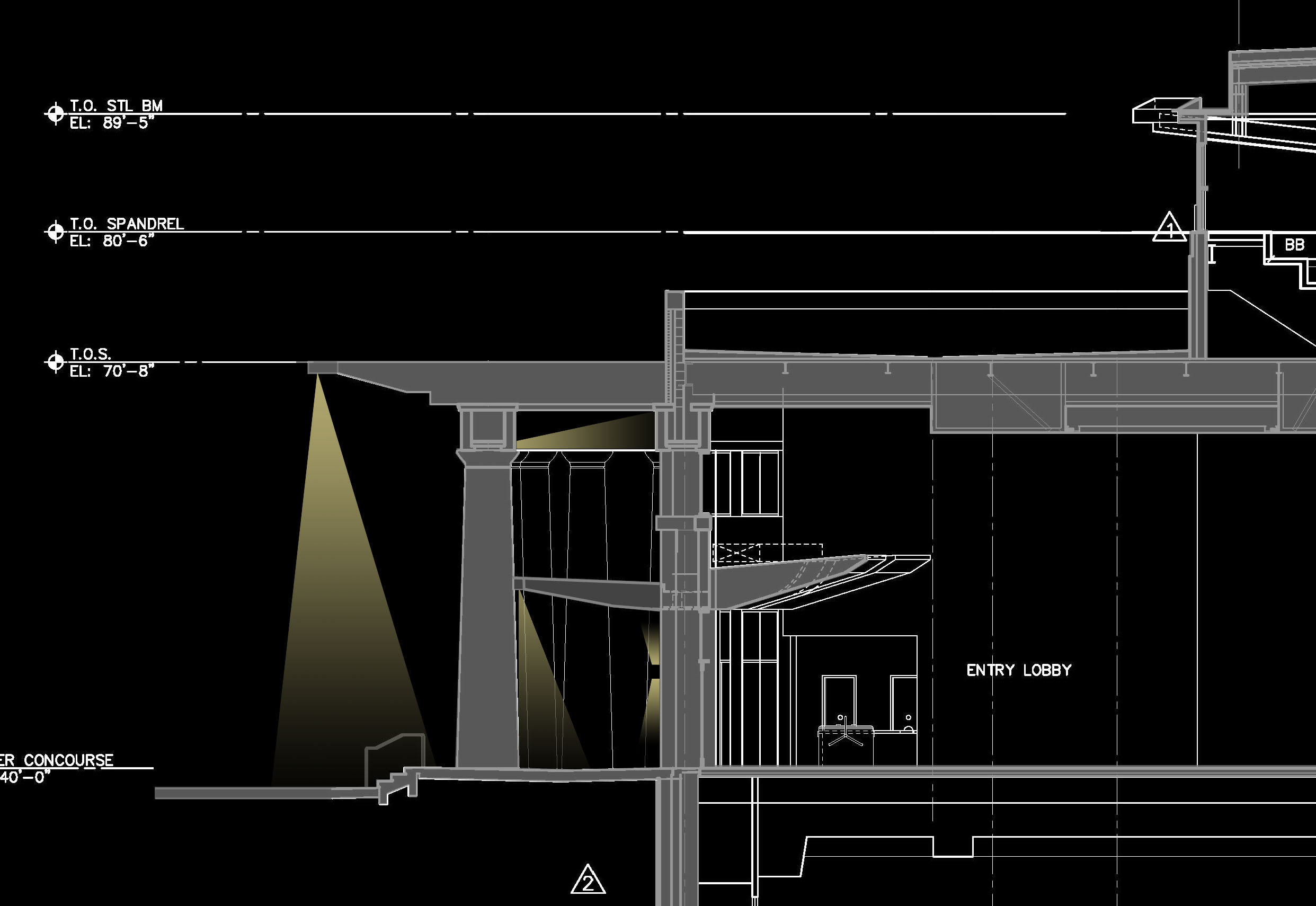 SECTION LOOKING NORTH PAST DORIC COLUMN
SCHEMATIC DESIGN PRESENTATION: DESIGN
JOHN PAUL JONES ARENA
EXTERIOR FAÇADE: NORTH HALF
CHARLOTTESVILLE, VIRGINIA
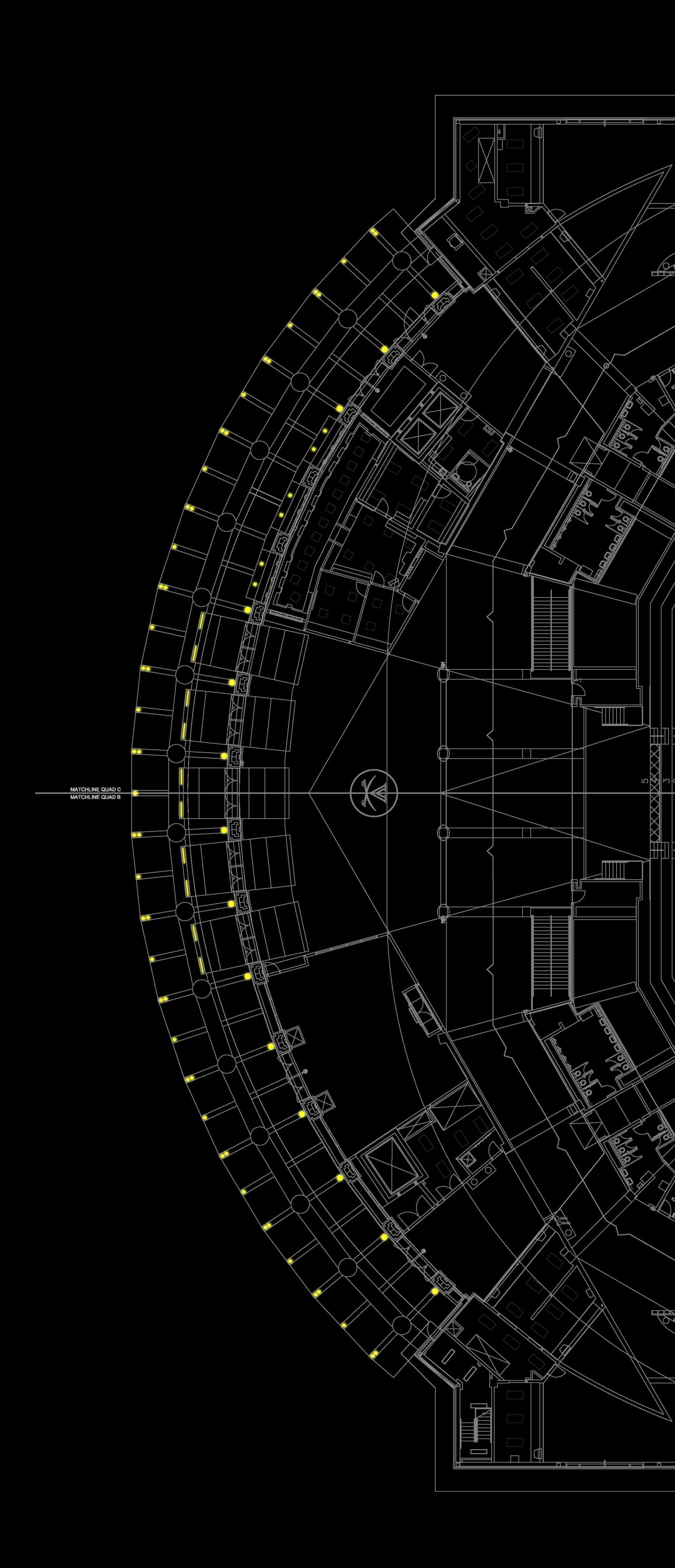 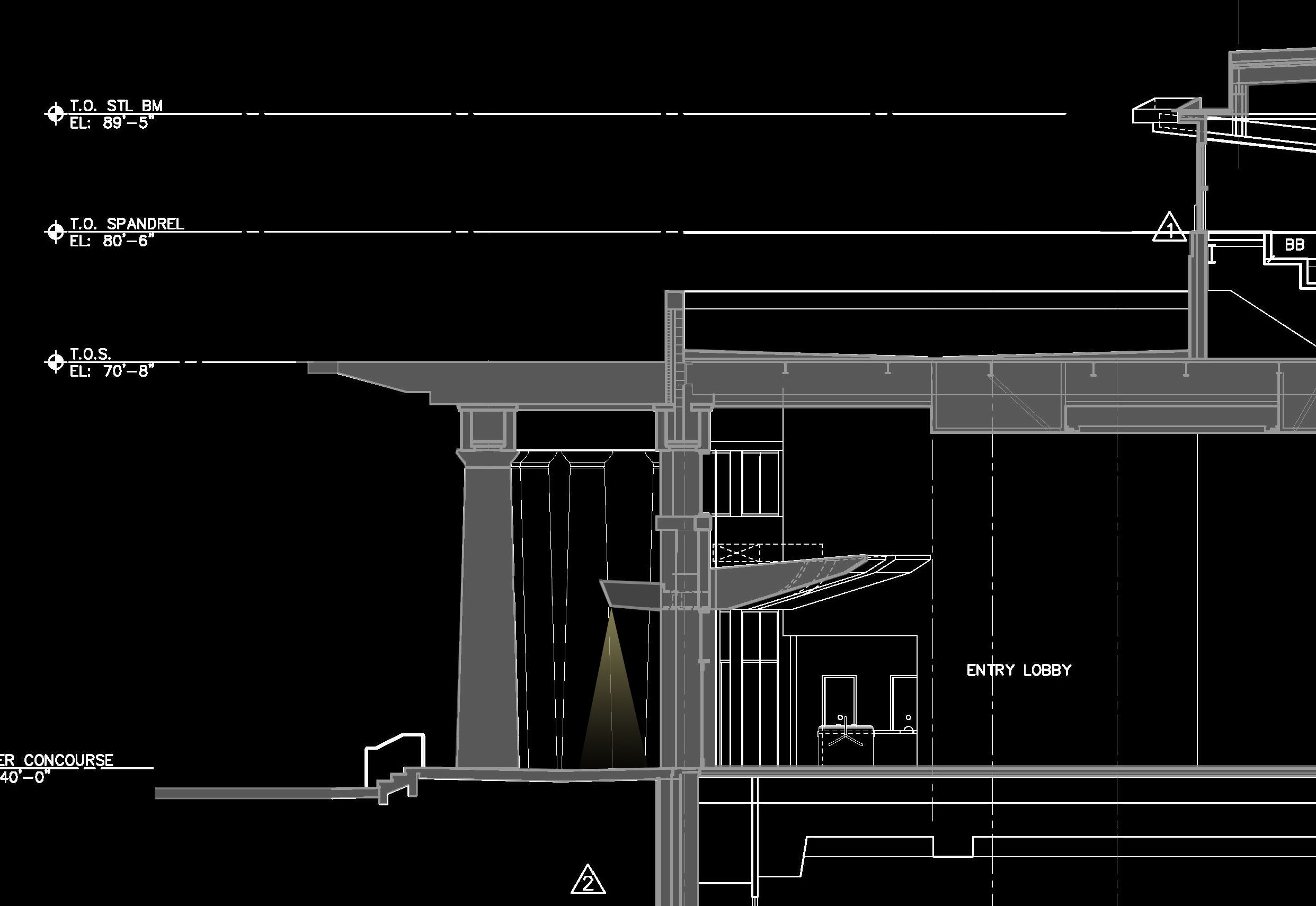 RECESSED DOWNLIGHT & COLUMN ACCENT
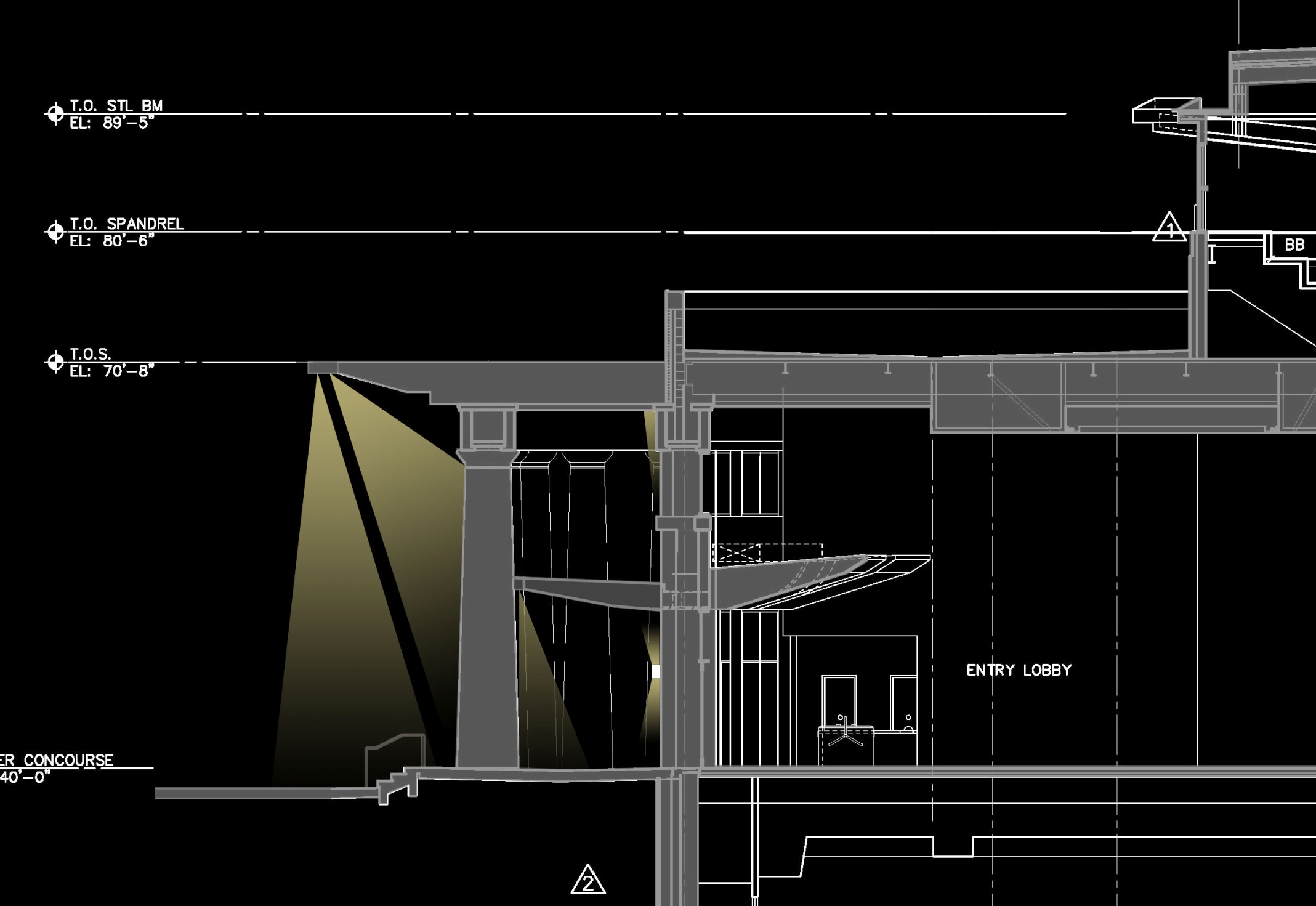 FLUSH-MOUNTED DOWNLIGHT
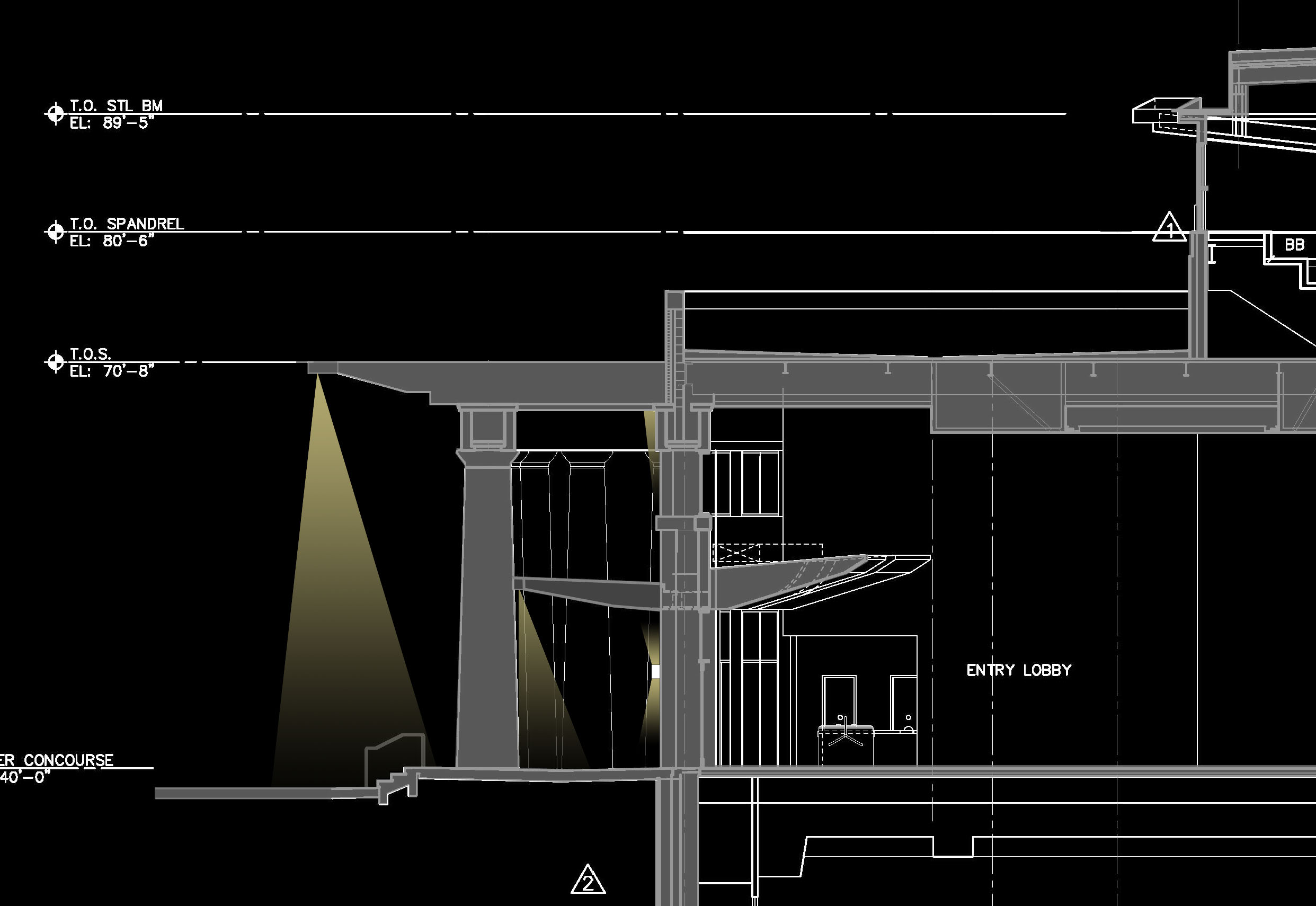 RECESSED LINEAR AWNING DOWNLIGHT
SCHEMATIC DESIGN PRESENTATION: DESIGN
JOHN PAUL JONES ARENA
EXTERIOR FAÇADE: SOUTH HALF
CHARLOTTESVILLE, VIRGINIA
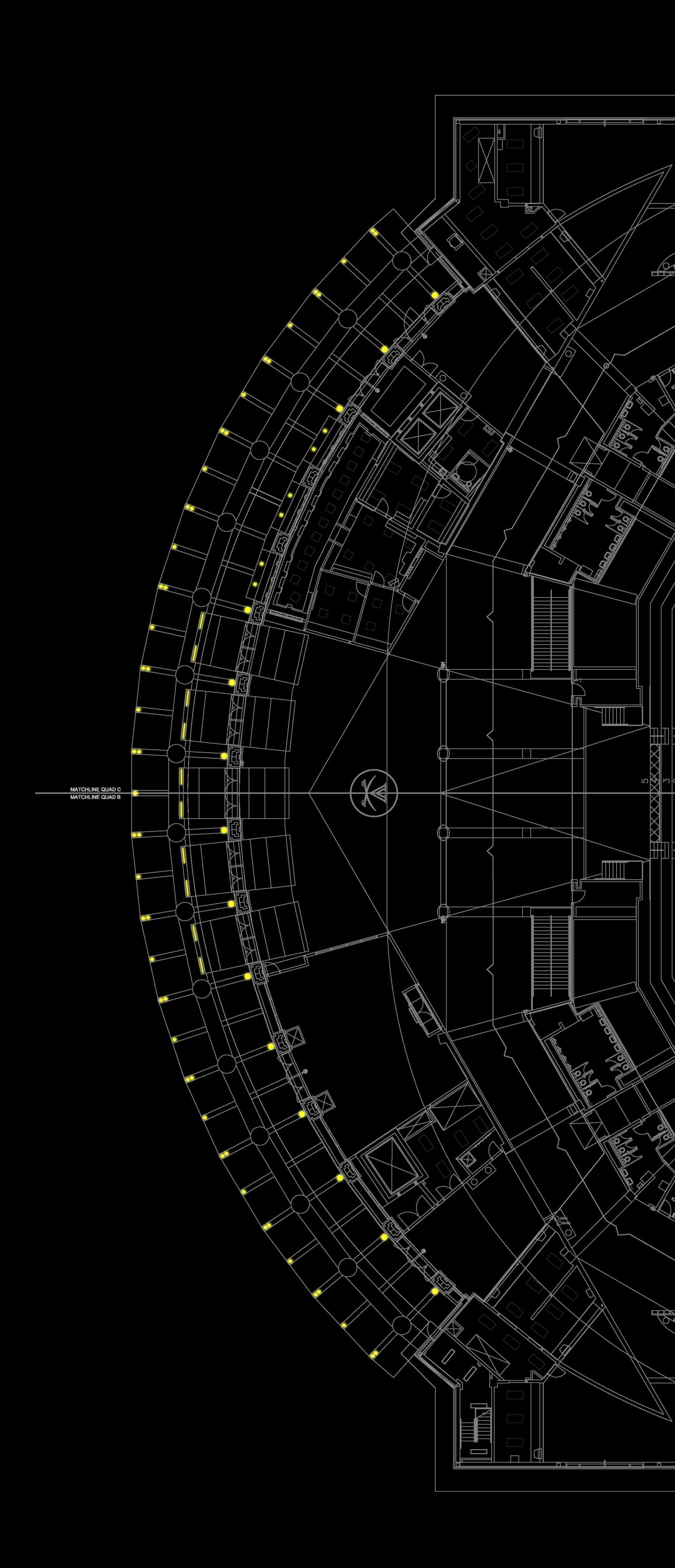 WALLWASH UPLIGHT
RECESSED DOWNLIGHT
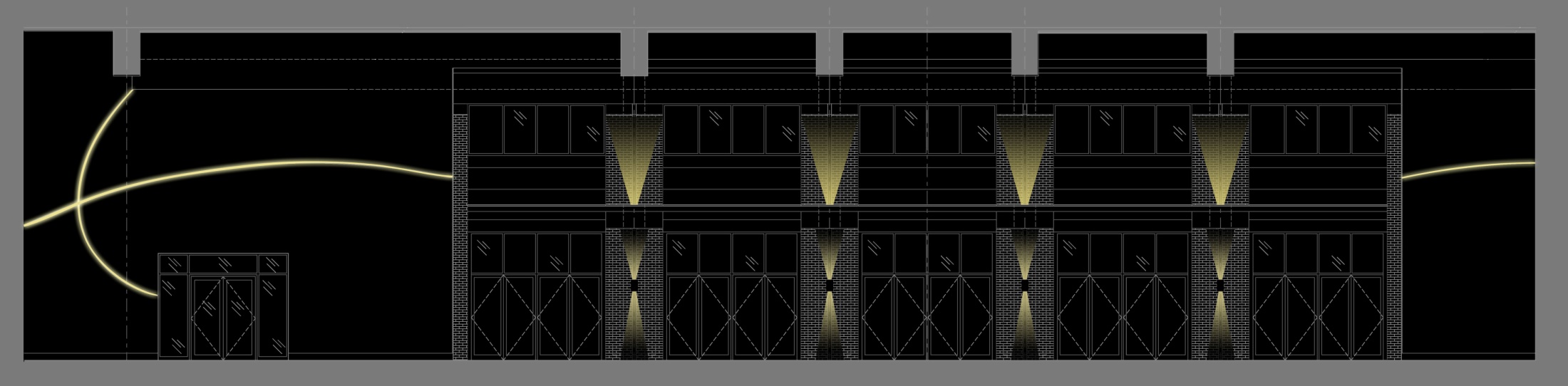 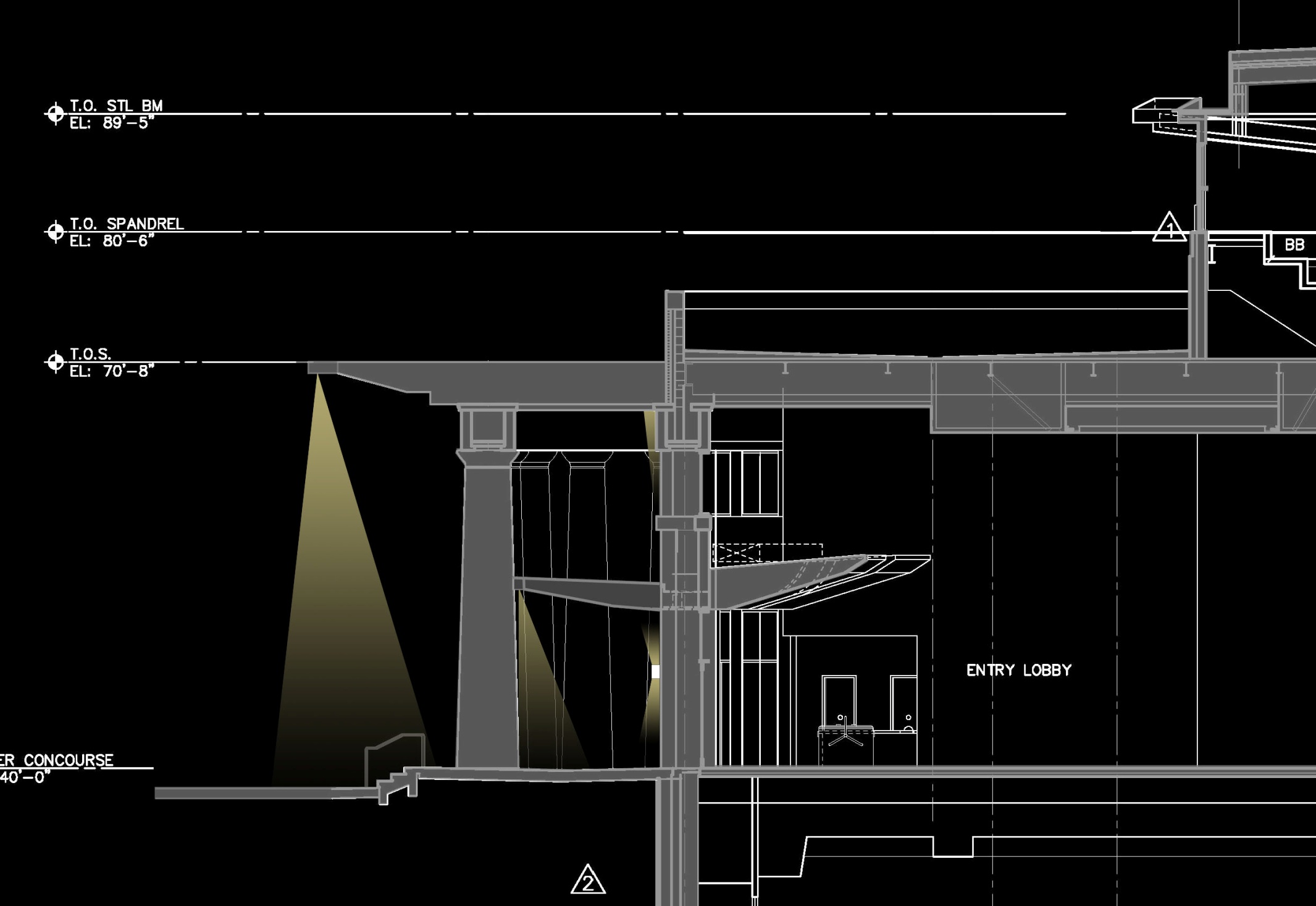 DIRECT – INDIRECT WALL SCONCE
SCHEMATIC DESIGN PRESENTATION: DESIGN
JOHN PAUL JONES ARENA
ENTRANCE LOBBY
CHARLOTTESVILLE, VIRGINIA
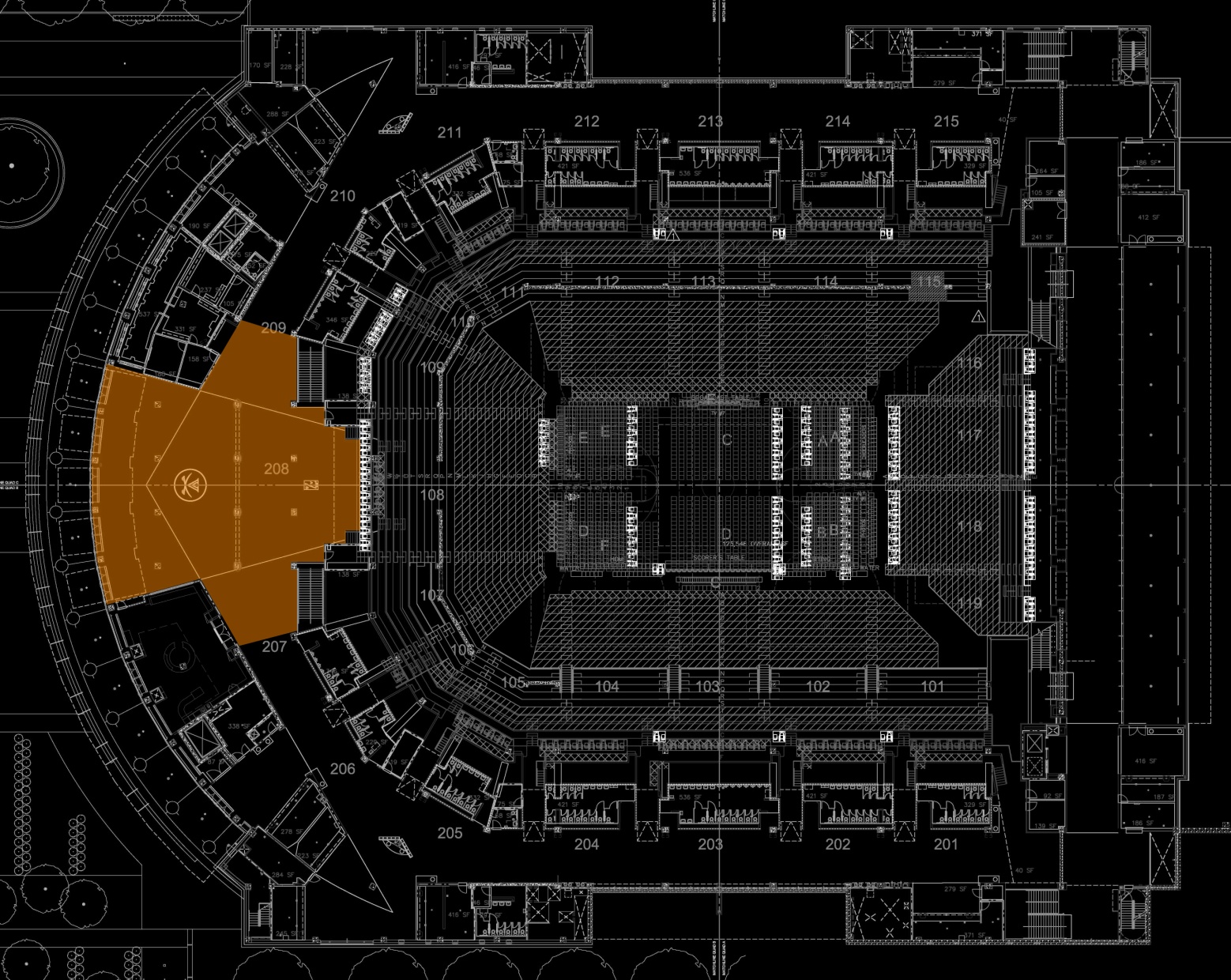 SCHEMATIC DESIGN PRESENTATION: PLAN VIEW
JOHN PAUL JONES ARENA
ENTRANCE LOBBY
CHARLOTTESVILLE, VIRGINIA
UNIVERSITY FLOOR LOGO
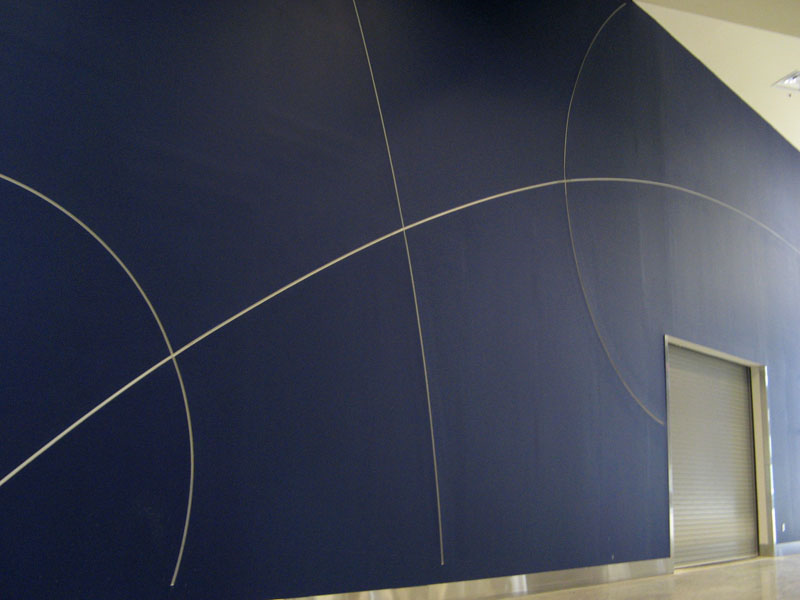 ENLARGED BASKETBALL WALL DETAILS
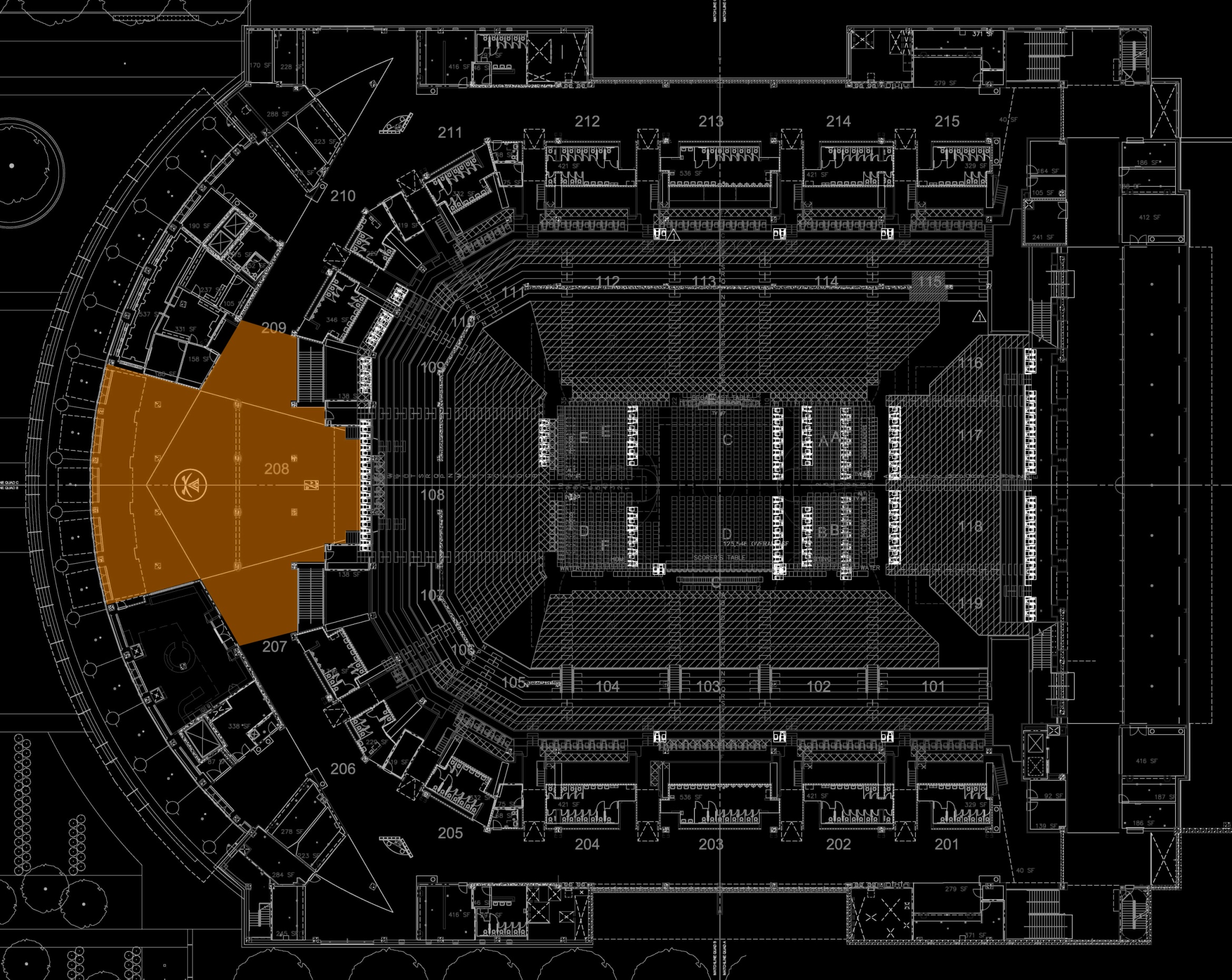 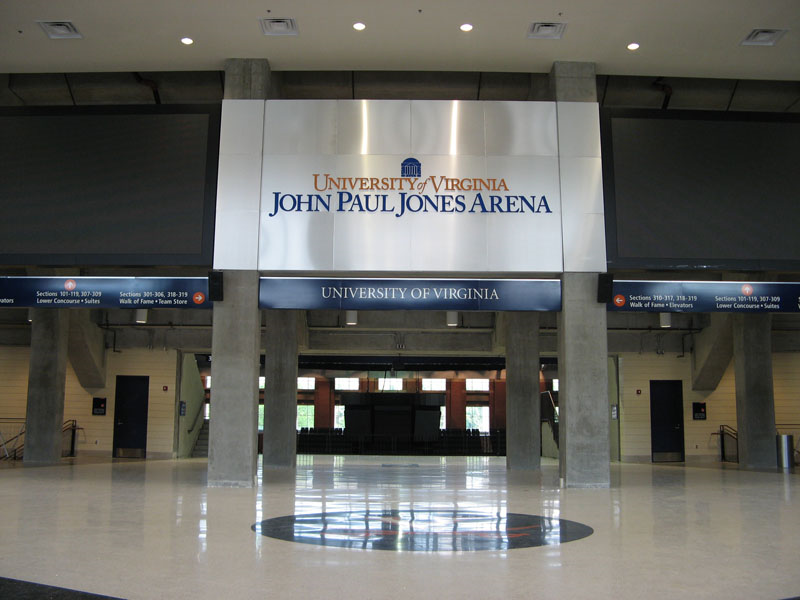 PROJECTION SCREENS
SCHEMATIC DESIGN PRESENTATION: KEY FEATURES
JOHN PAUL JONES ARENA
ENTRANCE LOBBY
CHARLOTTESVILLE, VIRGINIA
SCHEMATIC DESIGN PRESENTATION: DESIGN GOALS
JOHN PAUL JONES ARENA
ENTRANCE LOBBY
CHARLOTTESVILLE, VIRGINIA
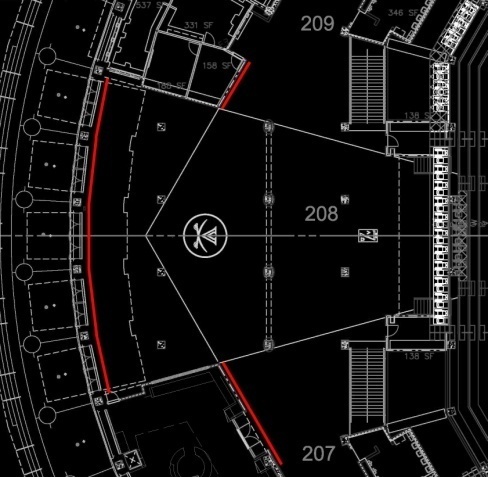 LOOKING TOWARD ENTRANCE FROM COURT AREA
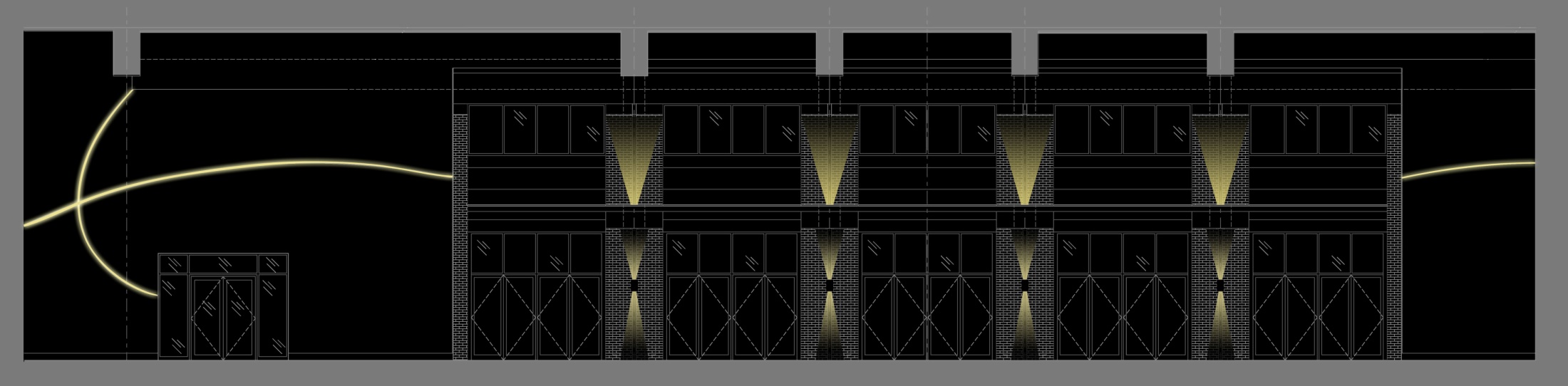 SCHEMATIC DESIGN PRESENTATION: DESIGN
JOHN PAUL JONES ARENA
ENTRANCE LOBBY
CHARLOTTESVILLE, VIRGINIA
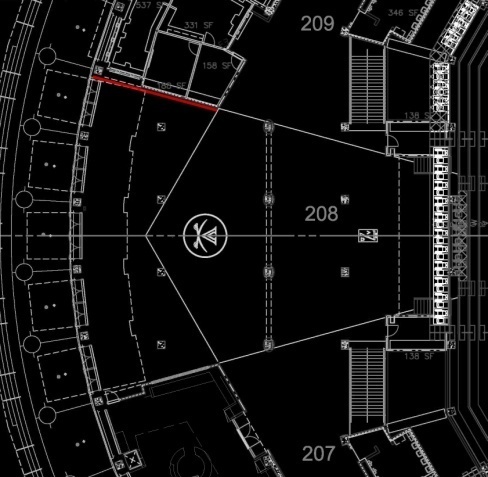 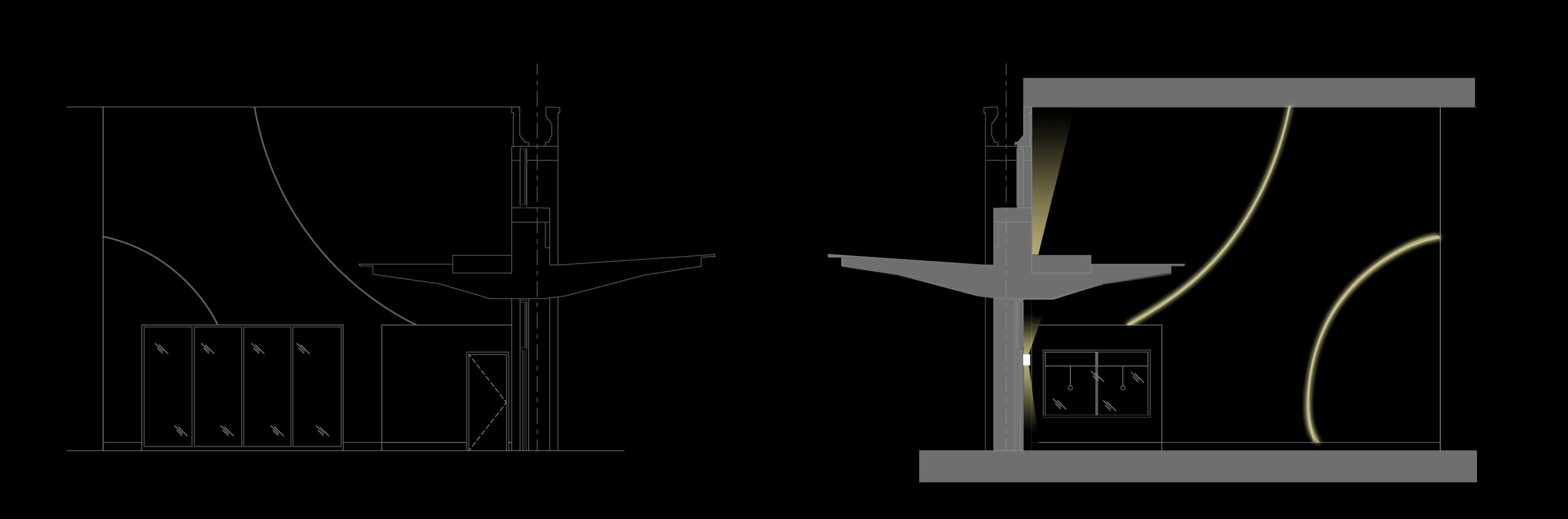 LOOKING TOWARD THE NORTH
SCHEMATIC DESIGN PRESENTATION: DESIGN
JOHN PAUL JONES ARENA
ENTRANCE LOBBY
CHARLOTTESVILLE, VIRGINIA
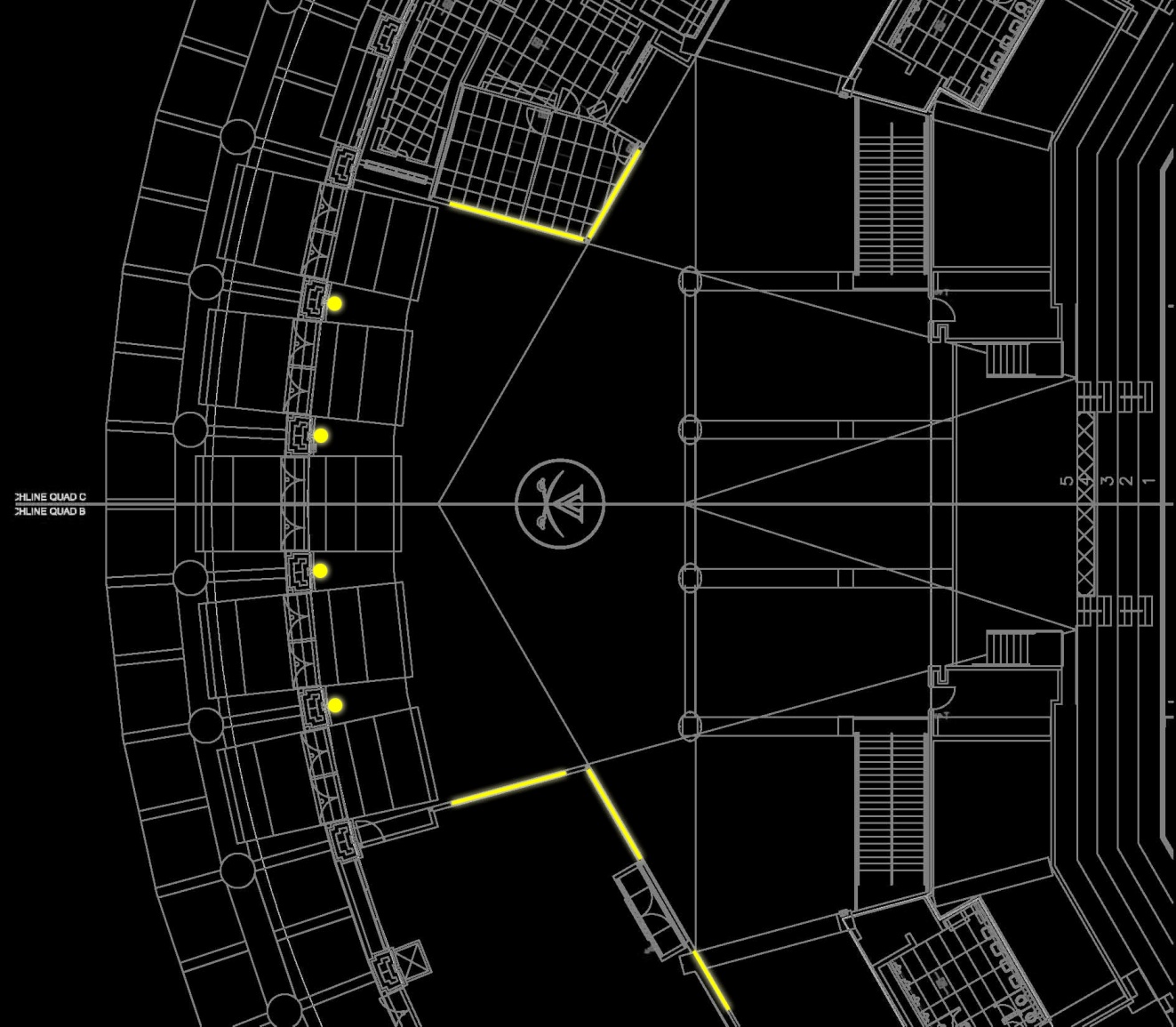 WALLWASH UPLIGHT
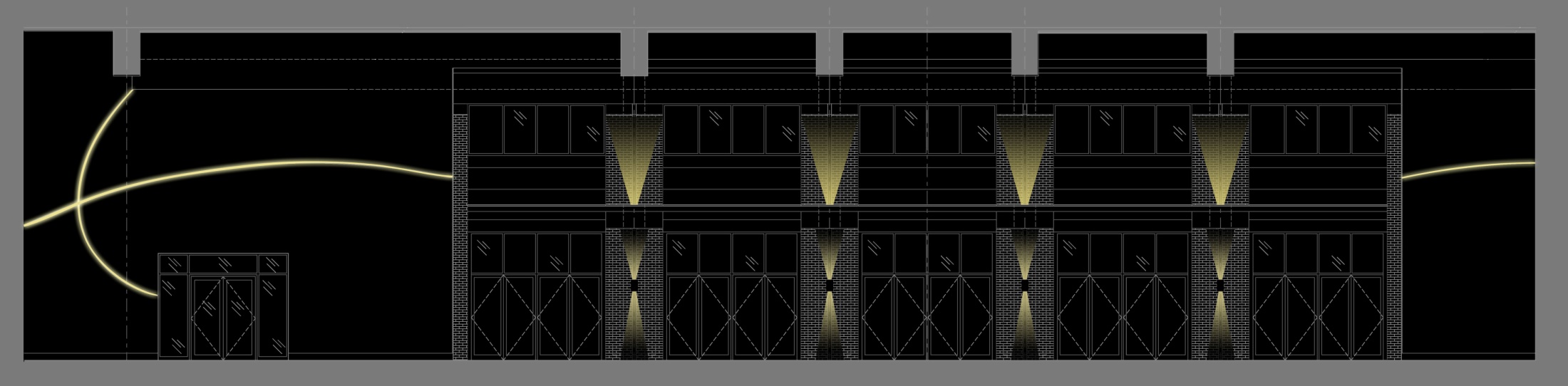 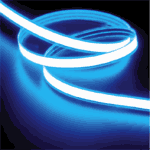 DIRECT – INDIRECT WALL SCONCE
LUMINATED 
WALL DETAIL
SCHEMATIC DESIGN PRESENTATION: DESIGN
JOHN PAUL JONES ARENA
ATHLETIC DINING ROOM
CHARLOTTESVILLE, VIRGINIA
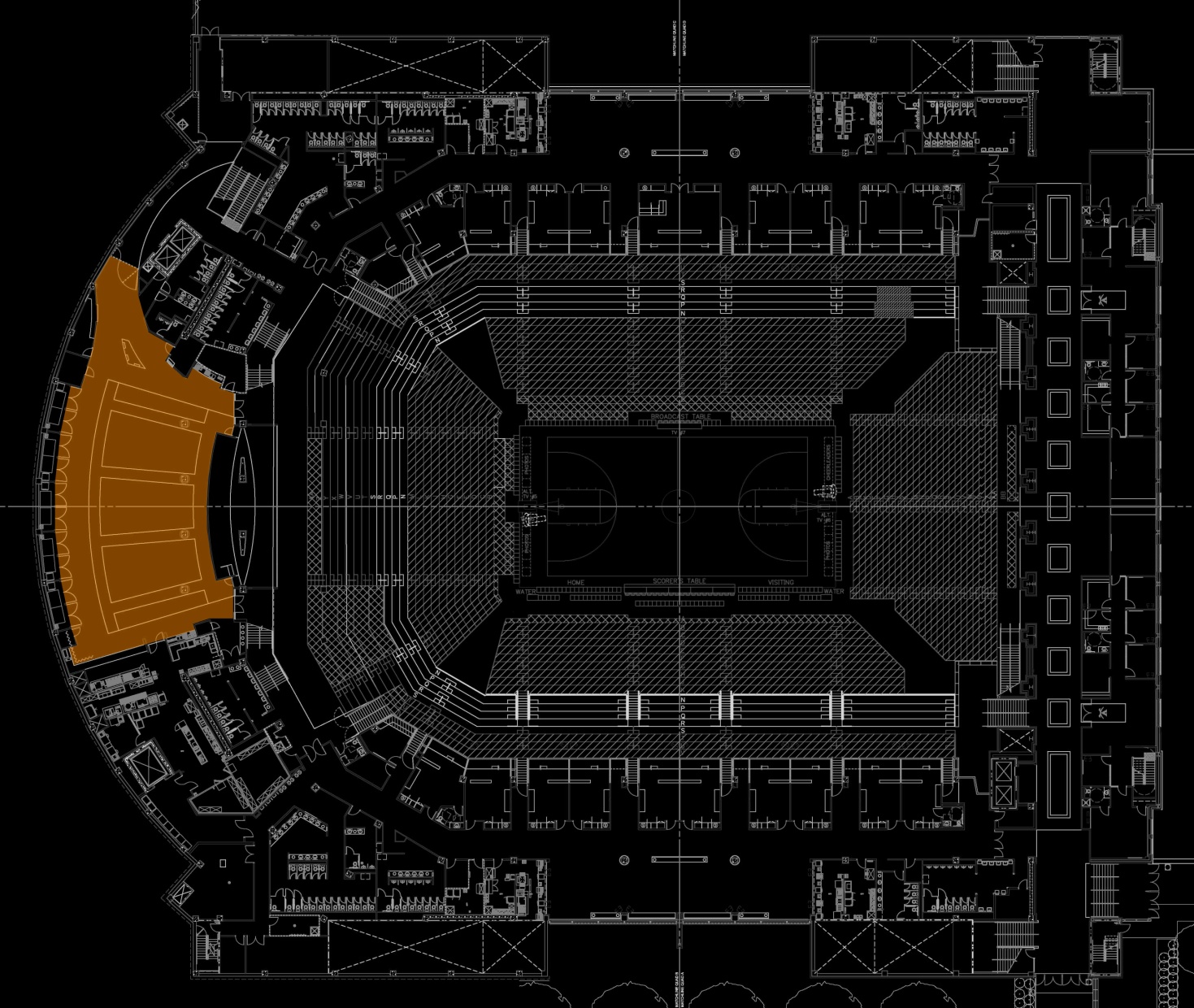 SCHEMATIC DESIGN PRESENTATION: PLAN VIEW
JOHN PAUL JONES ARENA
ATHLETIC DINING ROOM
CHARLOTTESVILLE, VIRGINIA
VARIOUS CEILING & SOFFIT HEIGHTS
ENTRY KIOSK
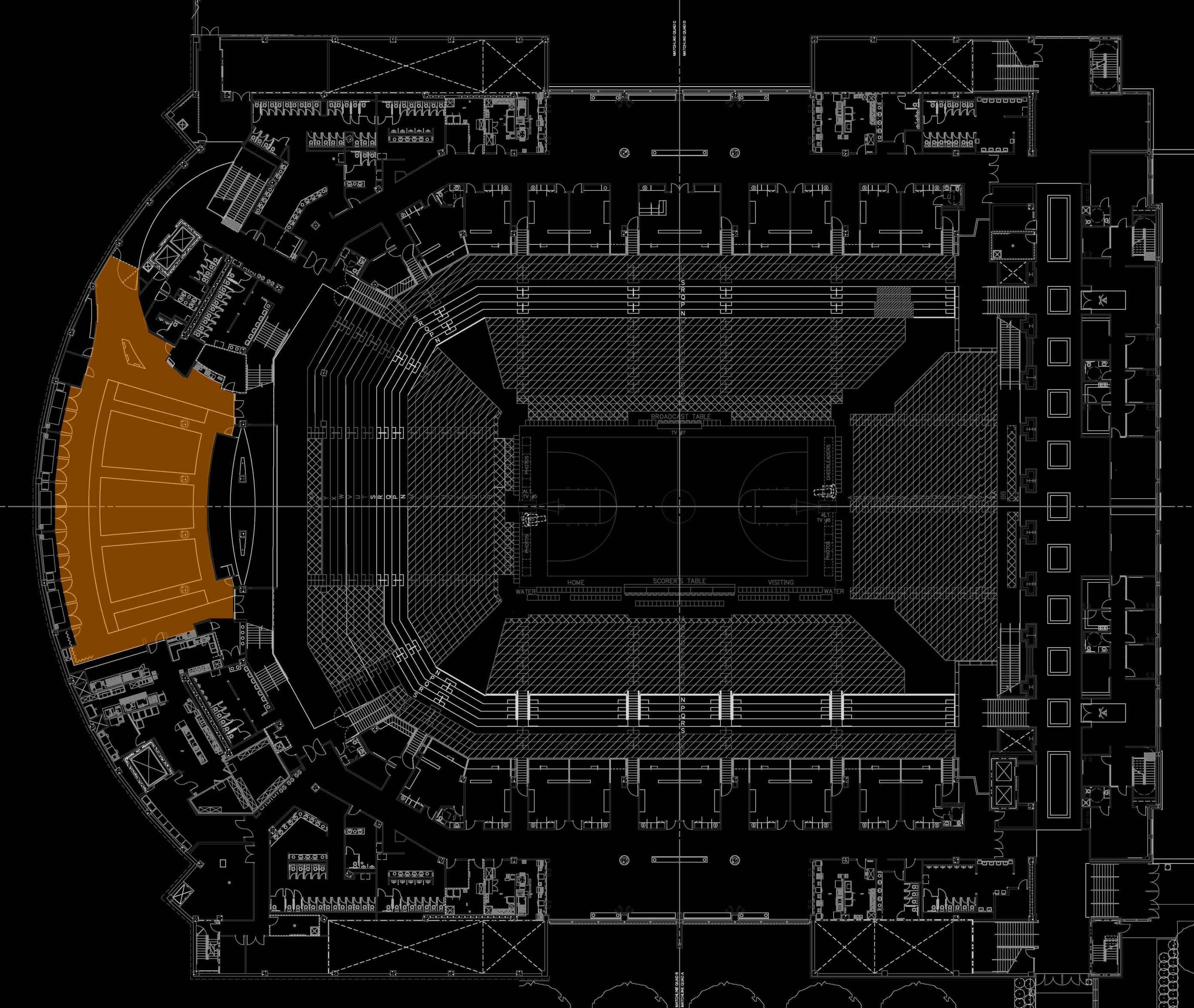 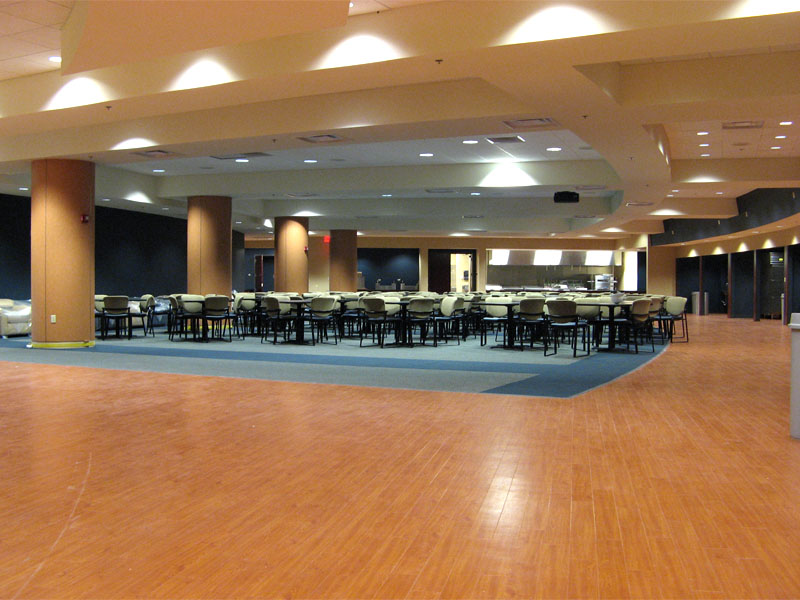 RETRACTABLE PROJECTION SCREEN
SERVICE KITCHEN & BUFFET
SCHEMATIC DESIGN PRESENTATION: KEY FEATURES
JOHN PAUL JONES ARENA
ATHLETIC DINING ROOM
CHARLOTTESVILLE, VIRGINIA
SCHEMATIC DESIGN PRESENTATION: DESIGN GOALS
JOHN PAUL JONES ARENA
ATHLETIC DINING ROOM
CHARLOTTESVILLE, VIRGINIA
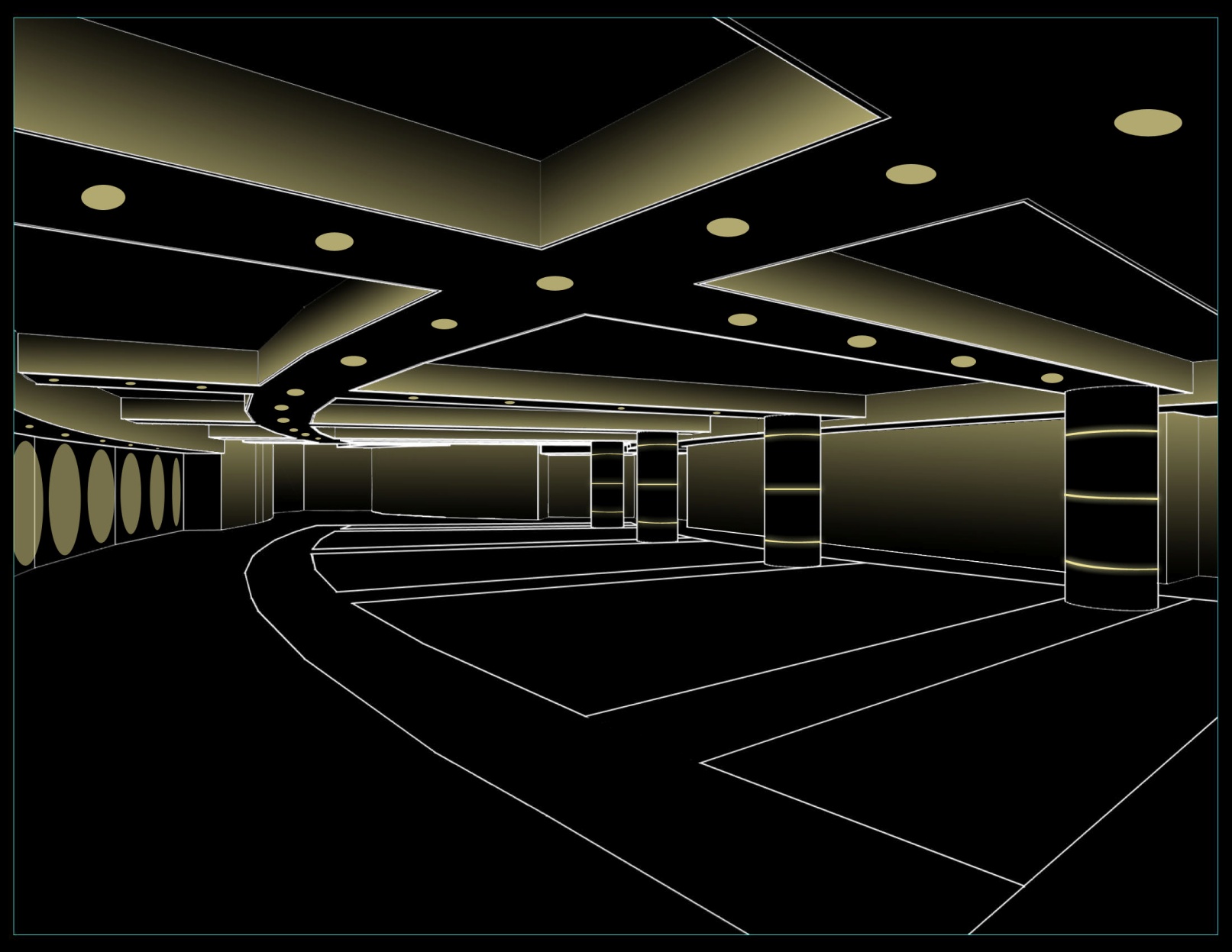 SCHEMATIC DESIGN PRESENTATION: DESIGN
JOHN PAUL JONES ARENA
ATHLETIC DINING ROOM
CHARLOTTESVILLE, VIRGINIA
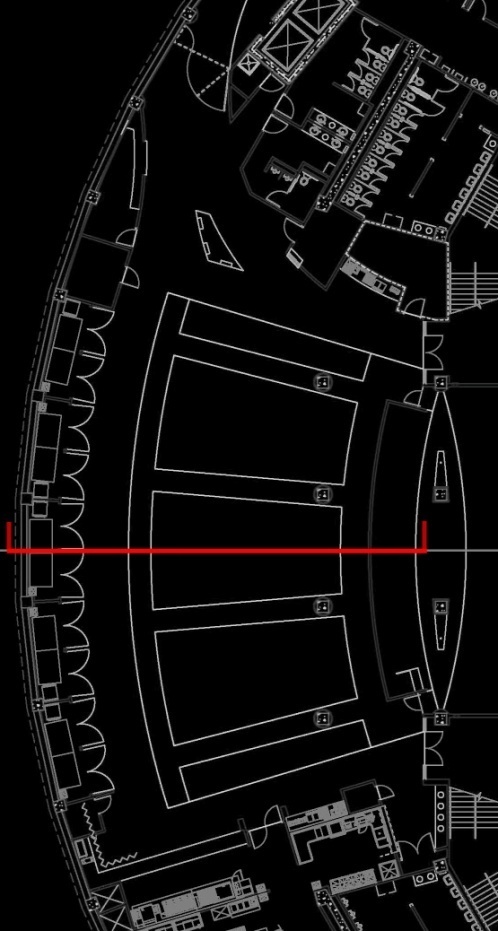 LOOKING TOWARD THE NORTH
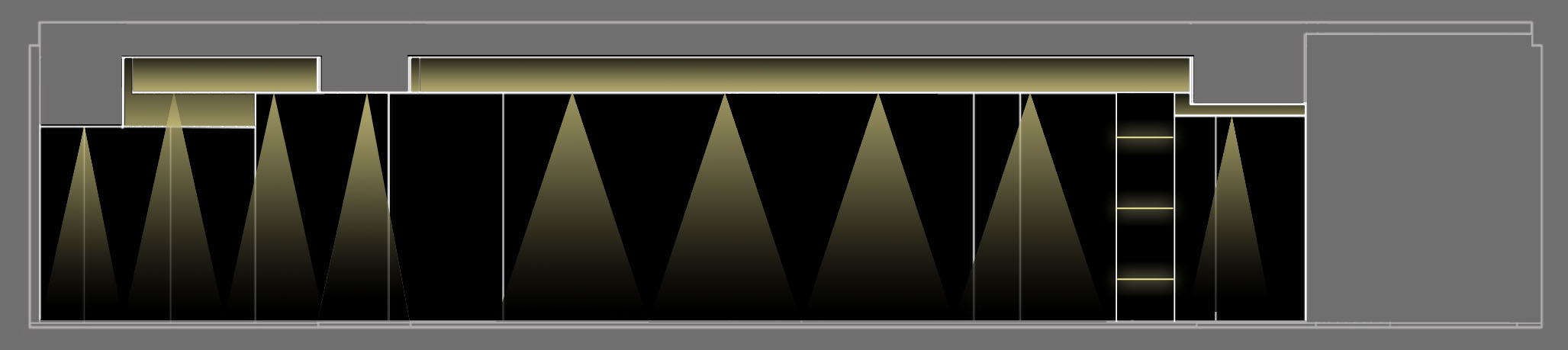 SCHEMATIC DESIGN PRESENTATION: DESIGN
JOHN PAUL JONES ARENA
ATHLETIC DINING ROOM
CHARLOTTESVILLE, VIRGINIA
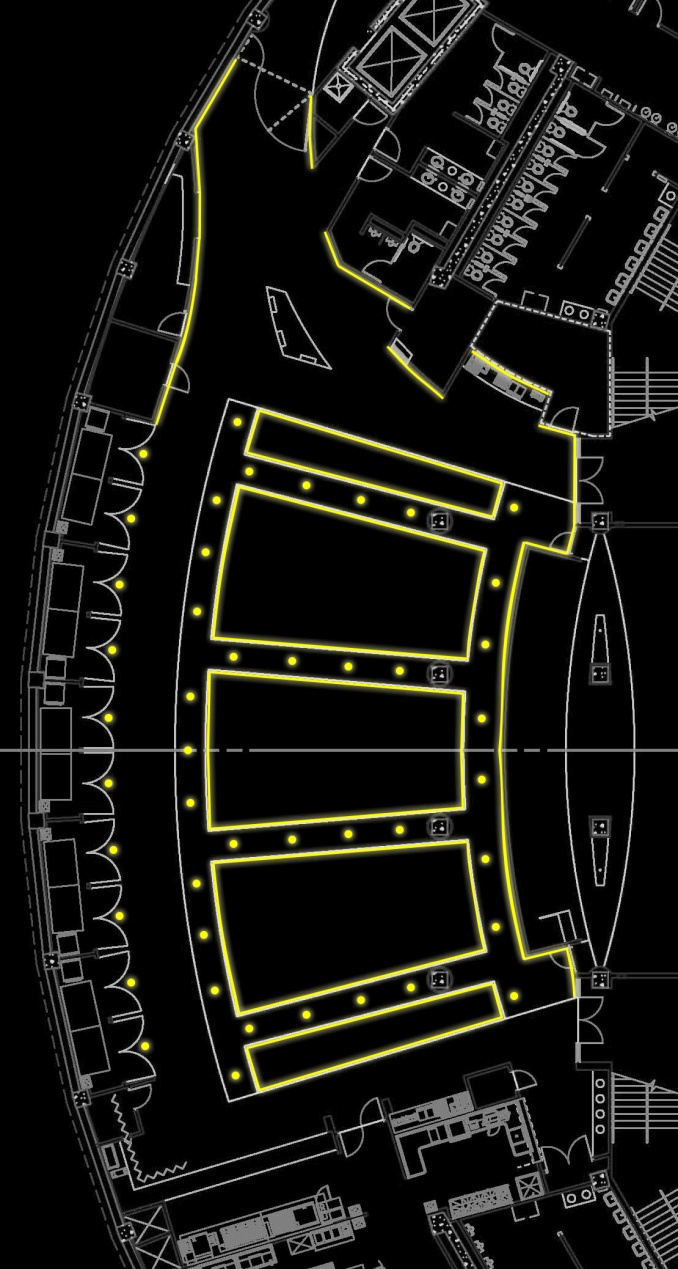 COVE LIGHTING SYSTEM
UNIFORM WALL WASH
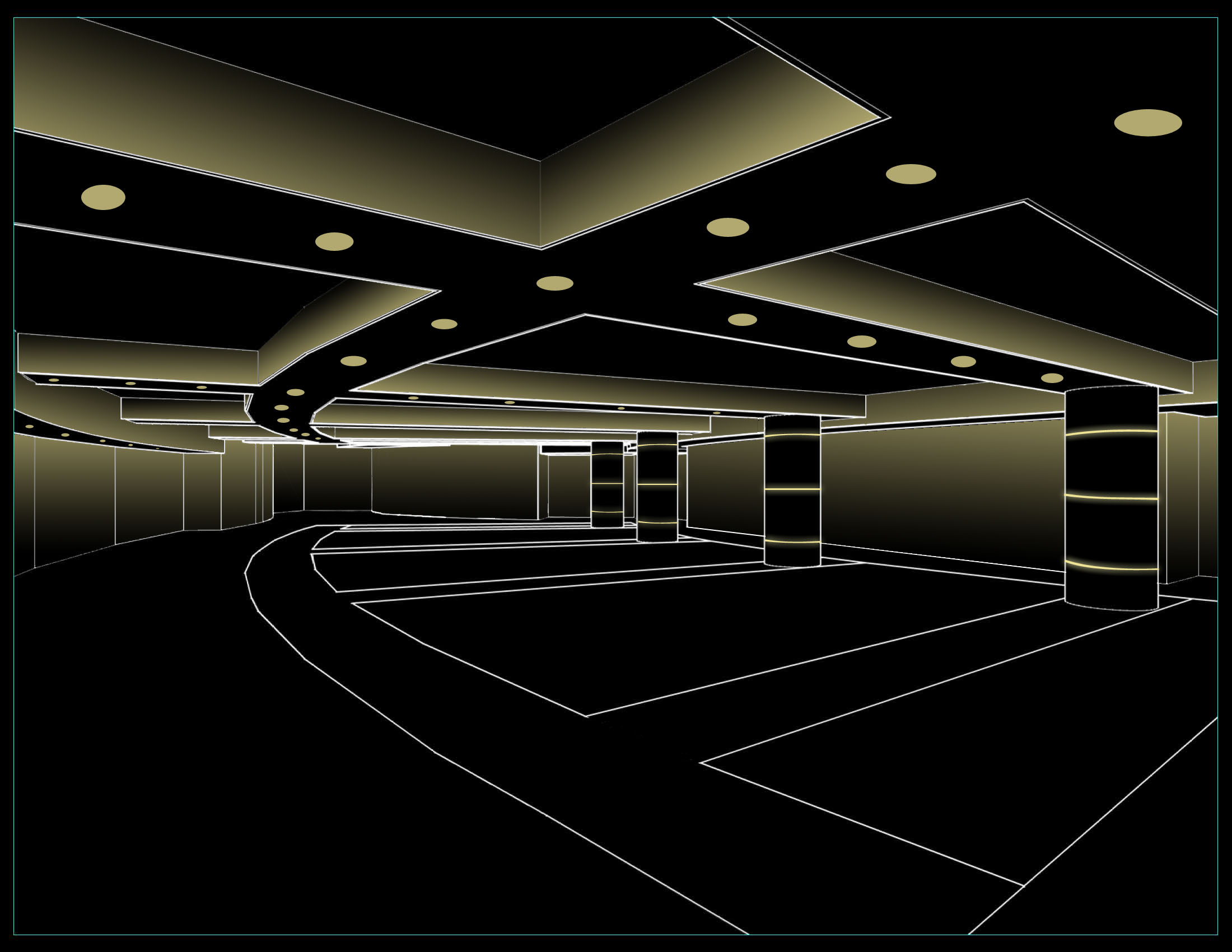 RECESSED DOWNLIGHT
ILLUMINATED COLUMN
SCHEMATIC DESIGN PRESENTATION: DESIGN
JOHN PAUL JONES ARENA
ATHLETIC DINING ROOM
CHARLOTTESVILLE, VIRGINIA
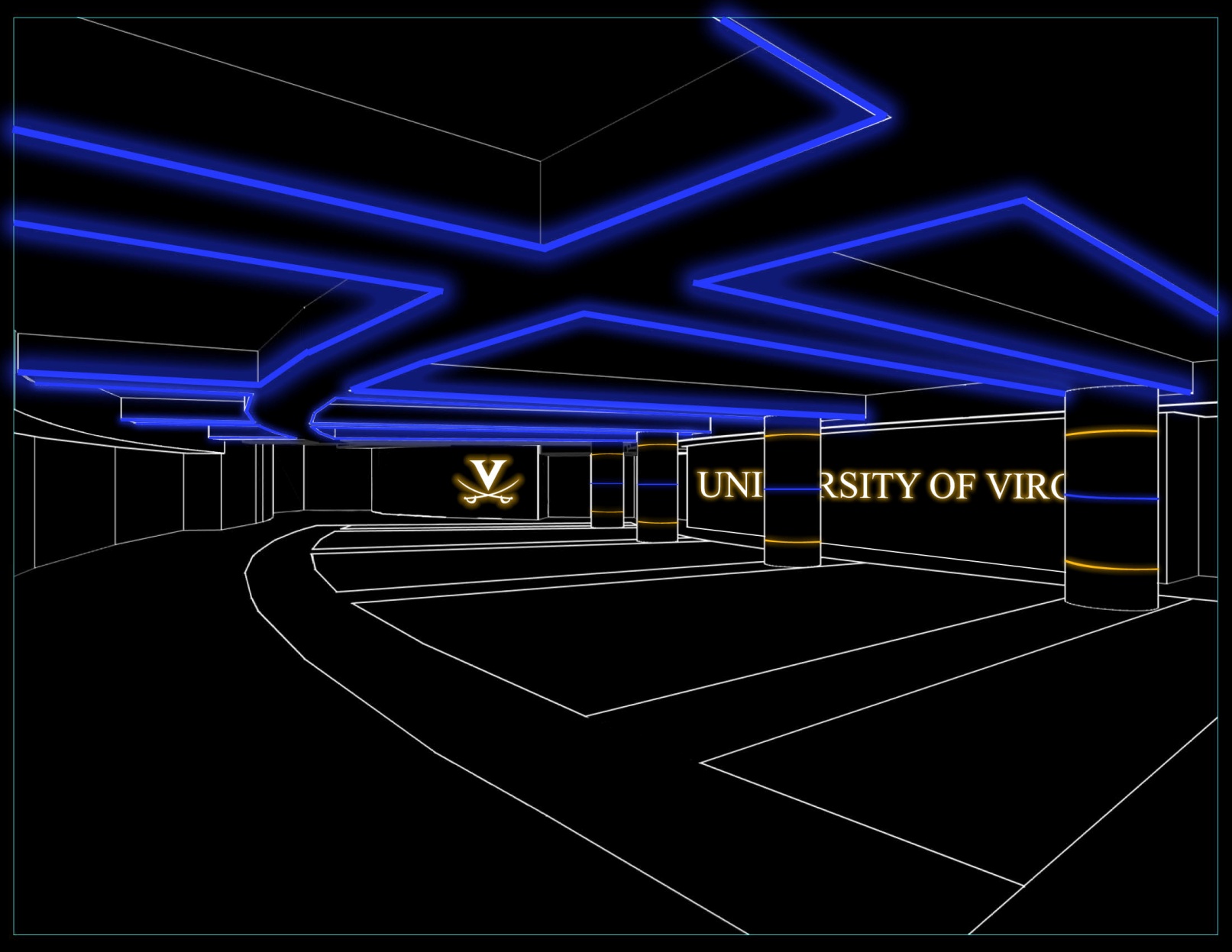 SCHEMATIC DESIGN PRESENTATION: ALTERNATE DESIGN
JOHN PAUL JONES ARENA
ACADEMIC CENTER
CHARLOTTESVILLE, VIRGINIA
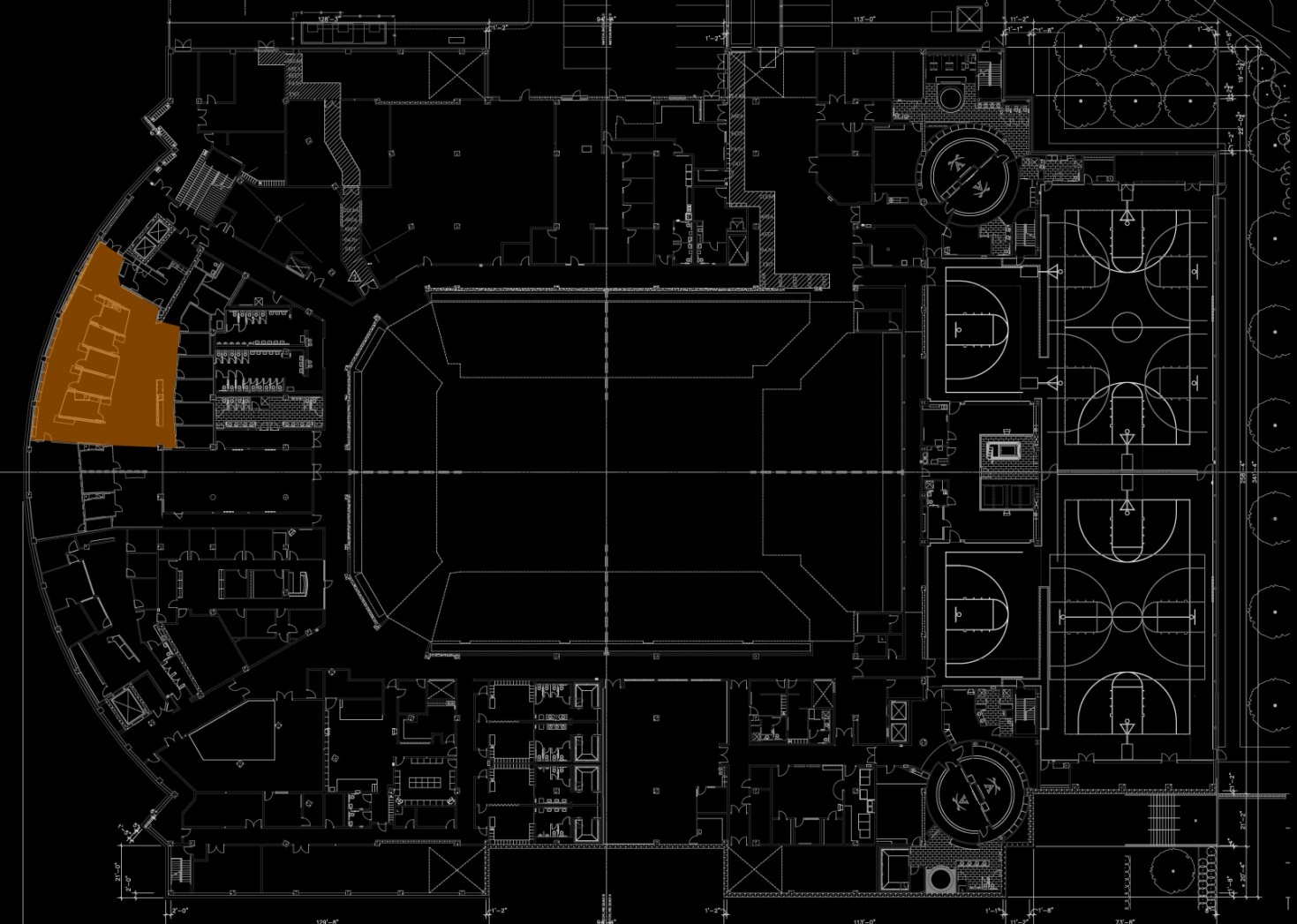 SCHEMATIC DESIGN PRESENTATION: PLAN VIEW
JOHN PAUL JONES ARENA
ACADEMIC CENTER
CHARLOTTESVILLE, VIRGINIA
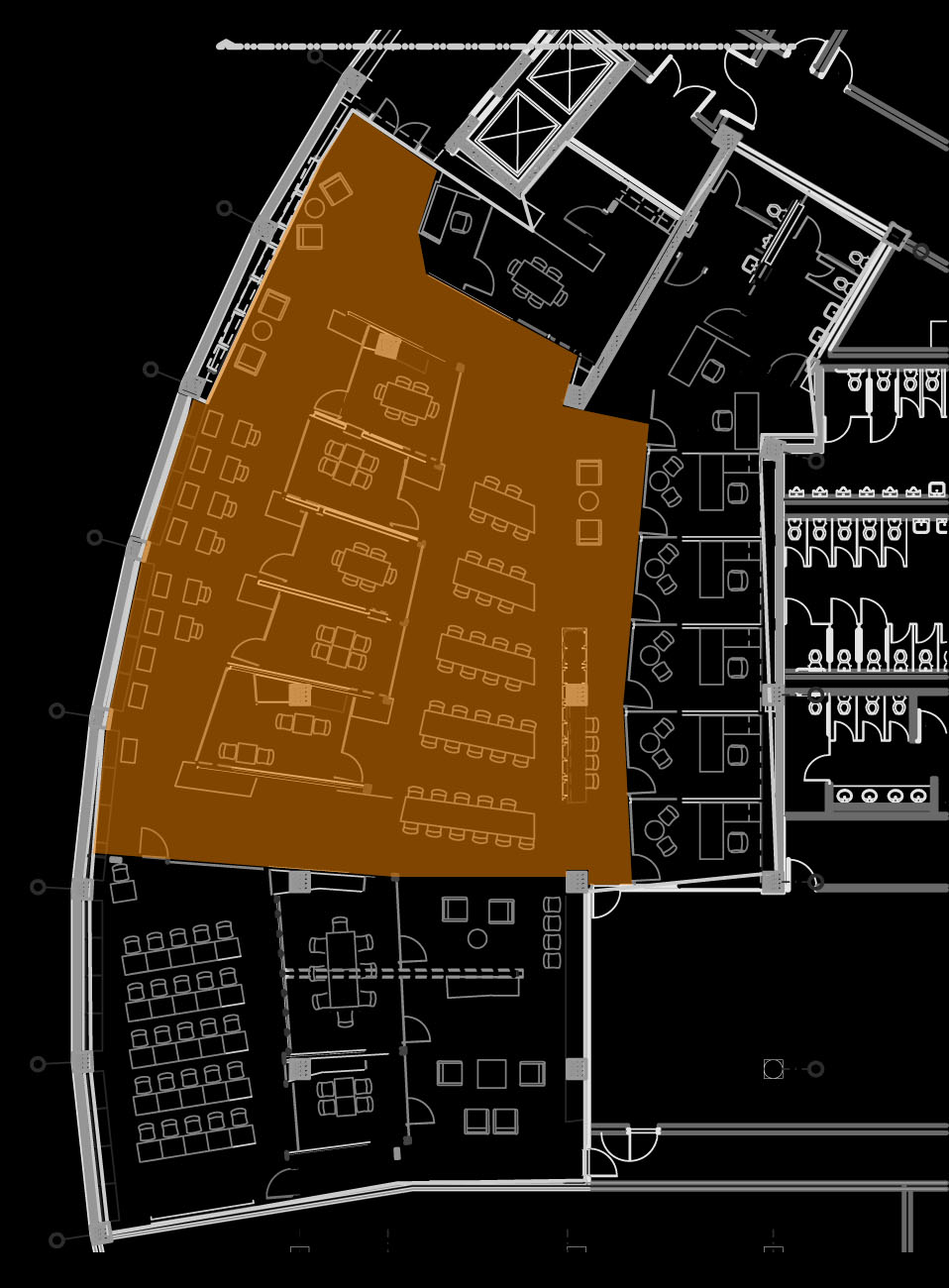 INDIVIDUAL STUDY AREA
ETCHED GLASS PARTITIONS
GROUP STUDY AREA
TUTOR ROOMS
SCHEMATIC DESIGN PRESENTATION: KEY FEATURES
JOHN PAUL JONES ARENA
ACADEMIC CENTER
CHARLOTTESVILLE, VIRGINIA
SCHEMATIC DESIGN PRESENTATION: DESIGN GOALS
JOHN PAUL JONES ARENA
ACADEMIC CENTER
CHARLOTTESVILLE, VIRGINIA
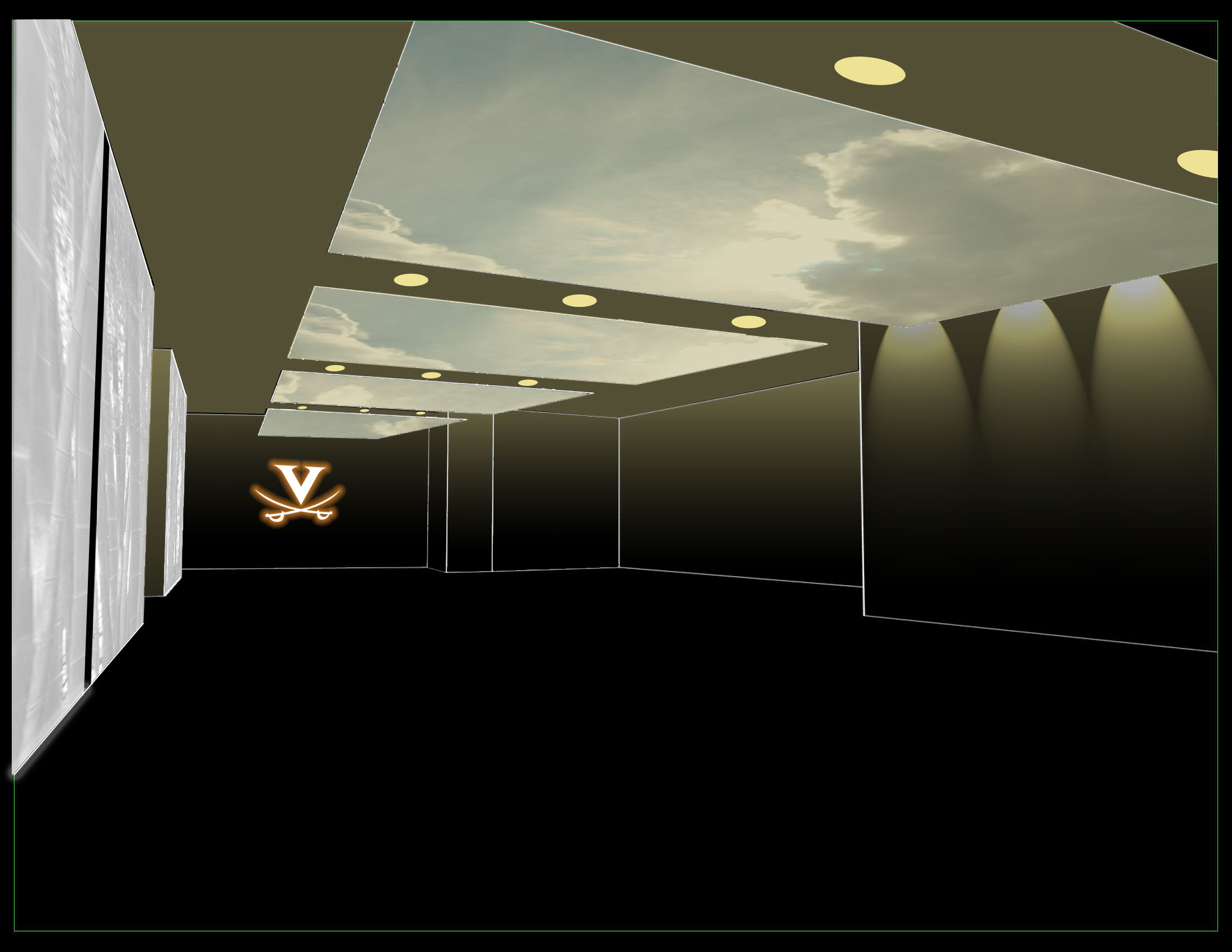 SCHEMATIC DESIGN PRESENTATION: DESIGN
JOHN PAUL JONES ARENA
ACADEMIC CENTER
CHARLOTTESVILLE, VIRGINIA
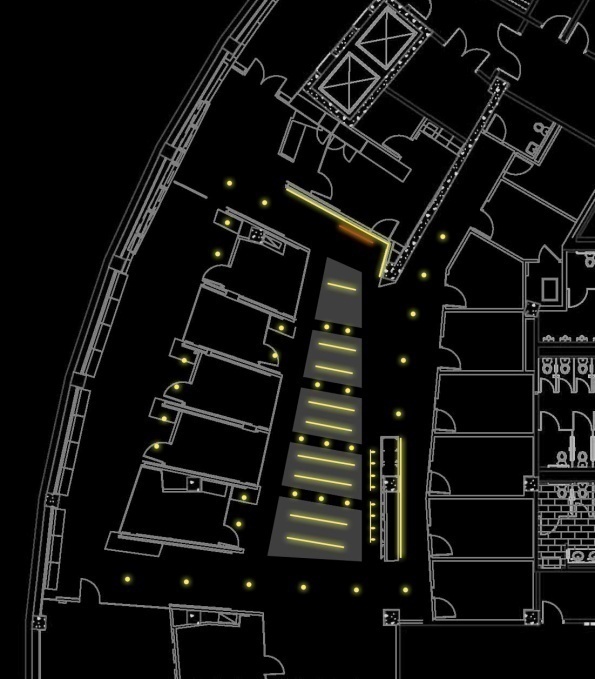 LOOKING TOWARD THE WEST
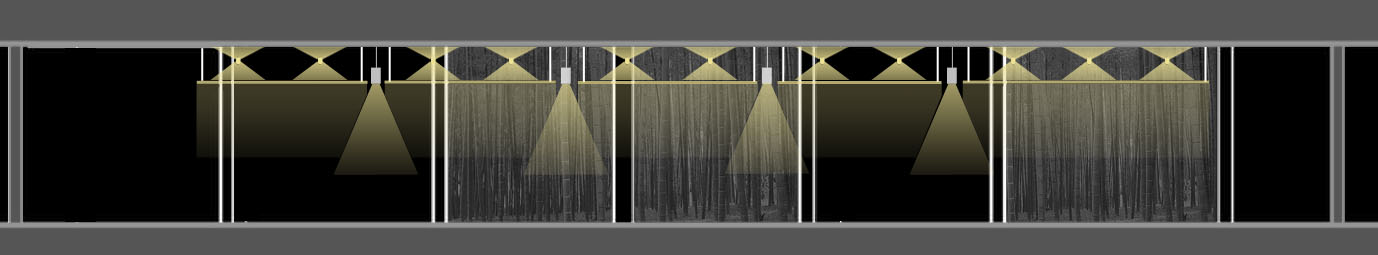 SCHEMATIC DESIGN PRESENTATION: DESIGN
JOHN PAUL JONES ARENA
ACADEMIC CENTER
CHARLOTTESVILLE, VIRGINIA
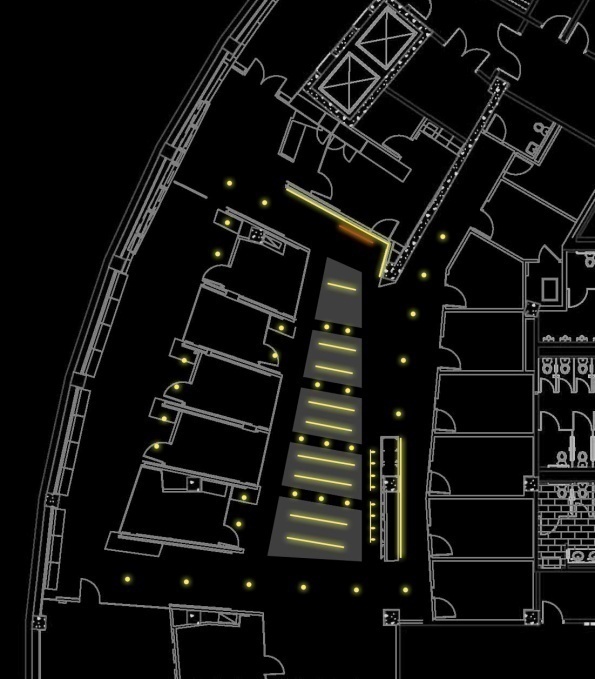 LOOKING TOWARD THE WEST
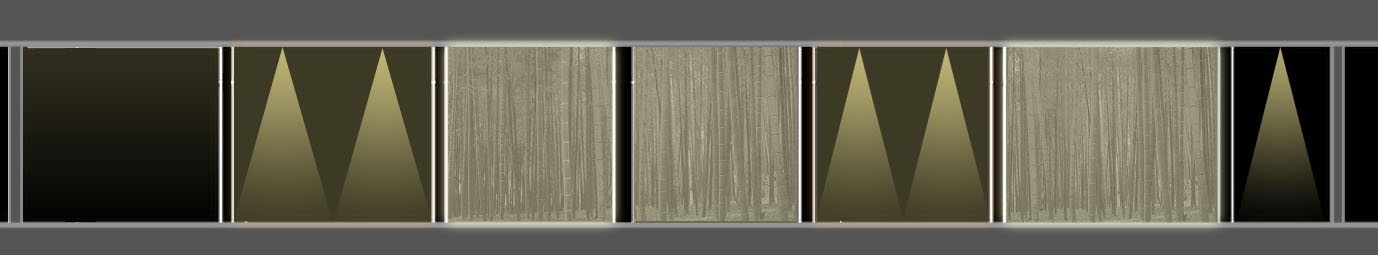 SCHEMATIC DESIGN PRESENTATION: DESIGN
JOHN PAUL JONES ARENA
ACADEMIC CENTER
CHARLOTTESVILLE, VIRGINIA
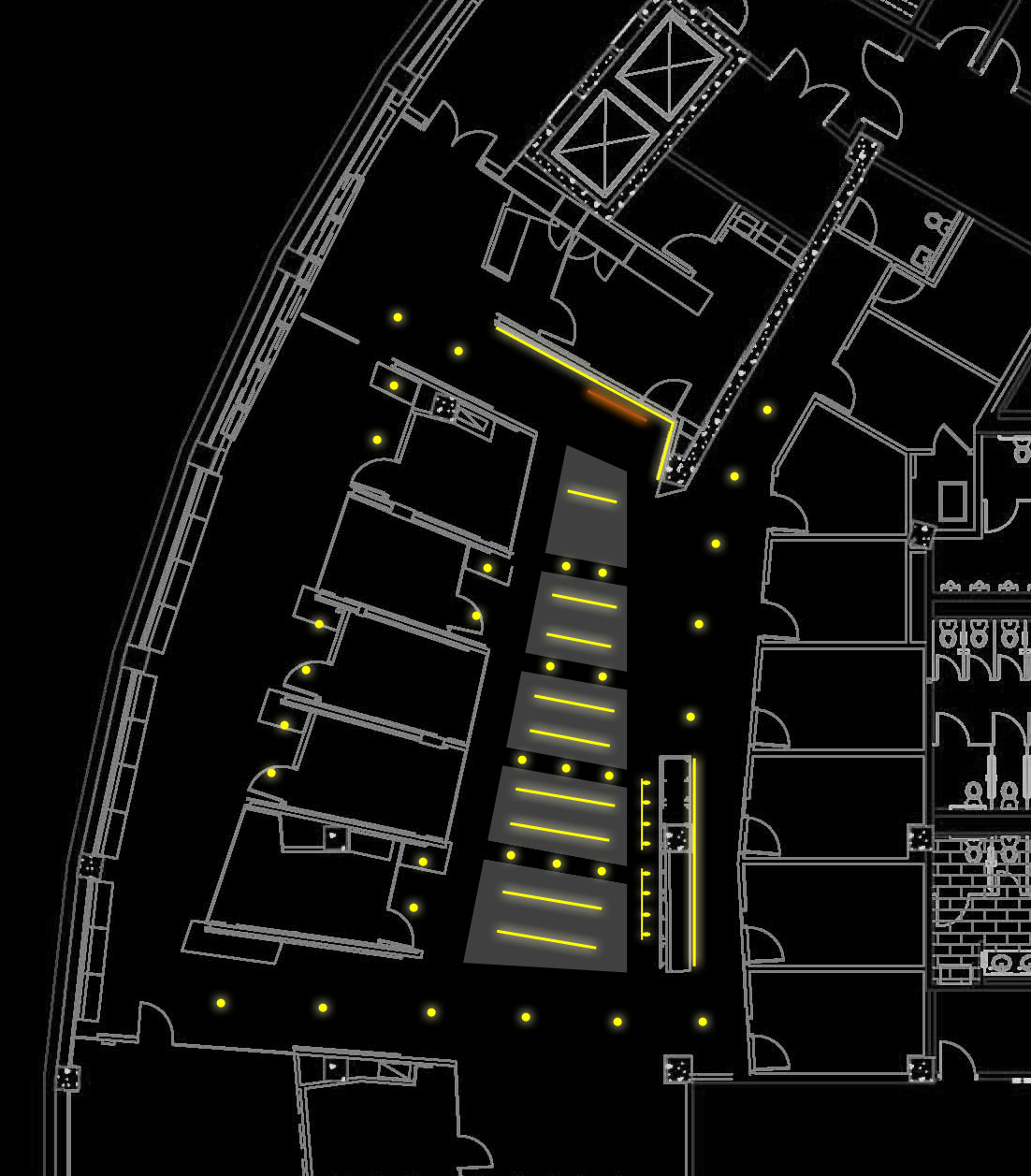 RECESSED DOWNLIGHT
PENDANT-MOUNTED DOWNLIGHT
LINEAR 
DIRECT / INDIRECT
SCHEMATIC DESIGN PRESENTATION: DESIGN
JOHN PAUL JONES ARENA
ACADEMIC CENTER
CHARLOTTESVILLE, VIRGINIA
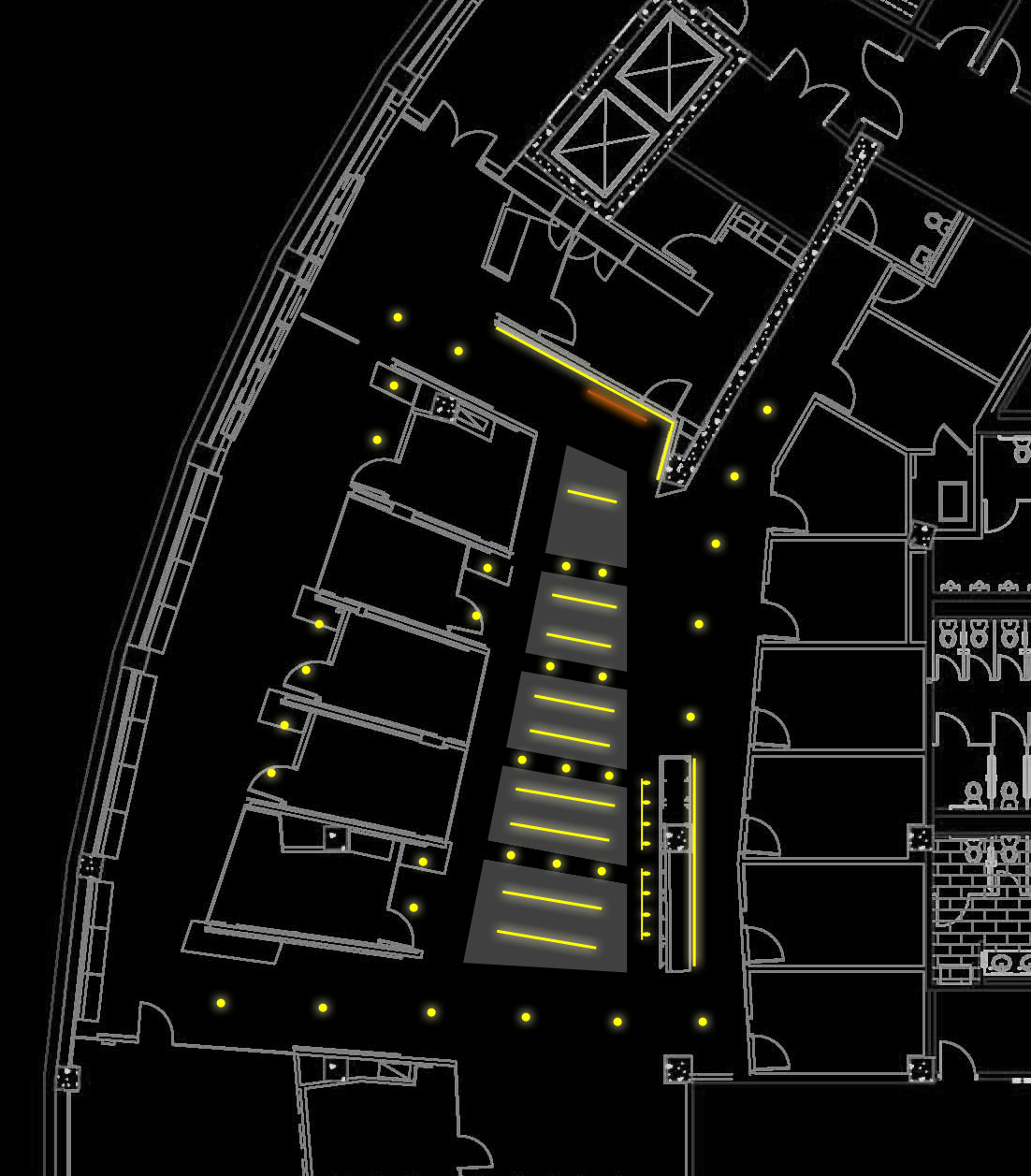 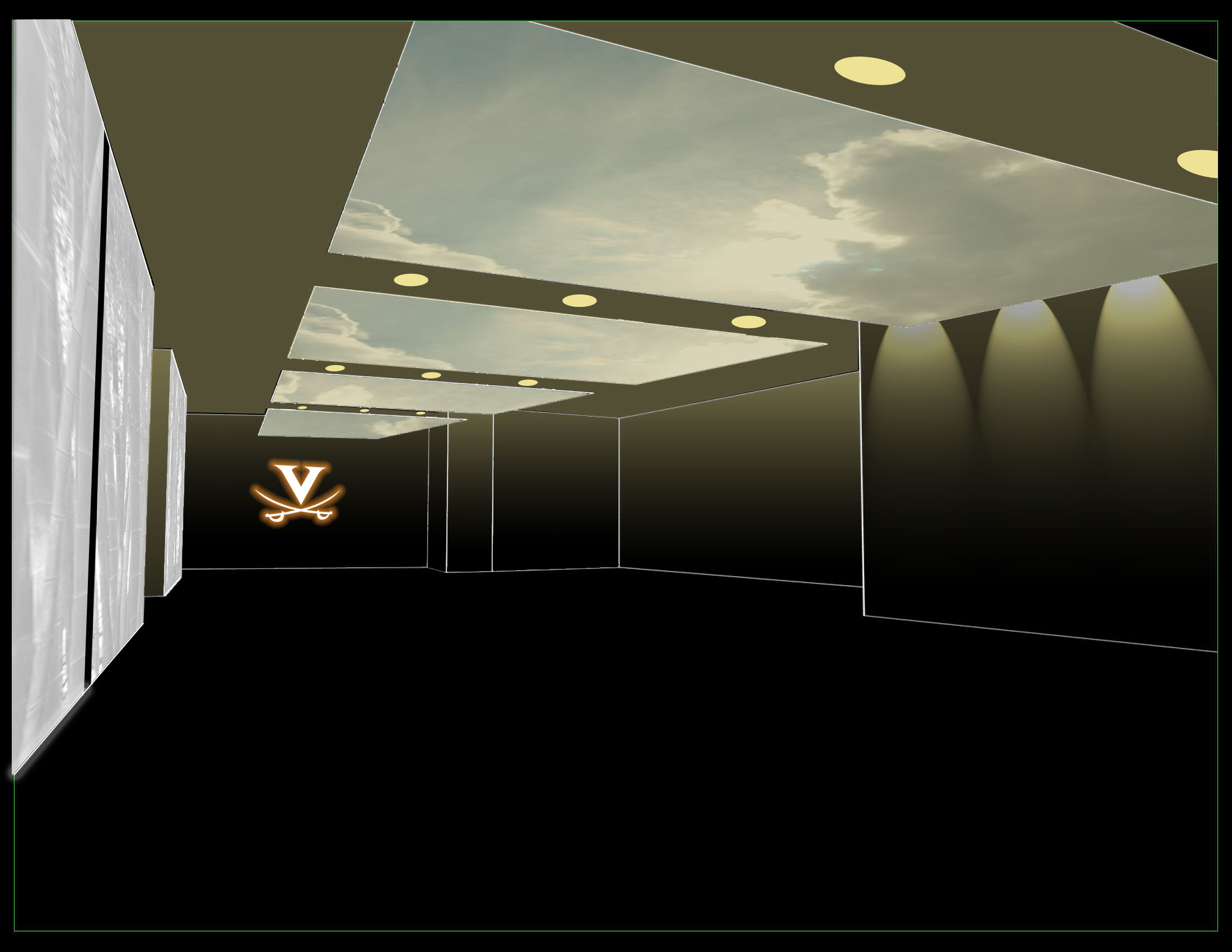 WALL-MOUNTED ILLUMINATED LOGO
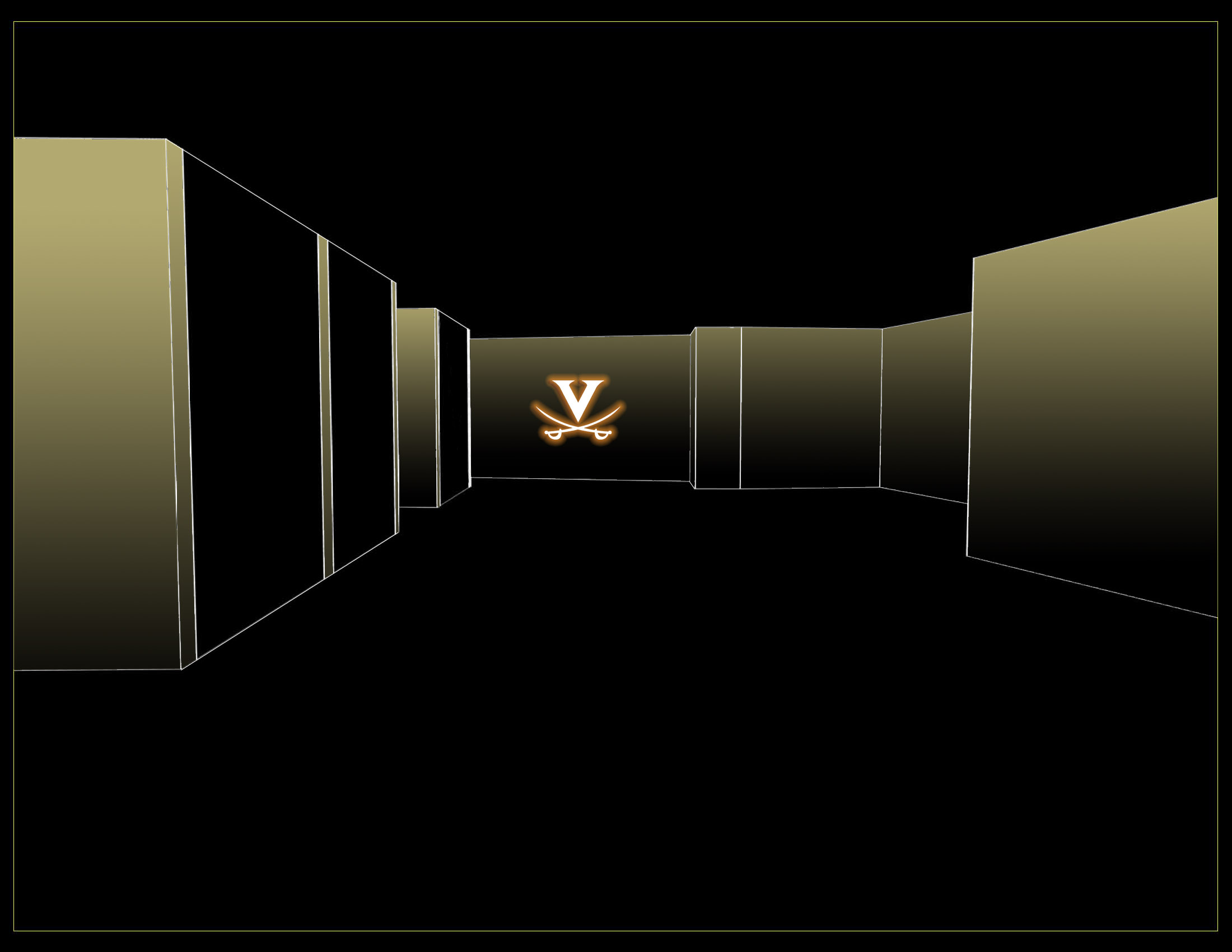 ACCENT TRACK LIGHTING
SCHEMATIC DESIGN PRESENTATION: DESIGN
JOHN PAUL JONES ARENA
CHARLOTTESVILLE, VIRGINIA
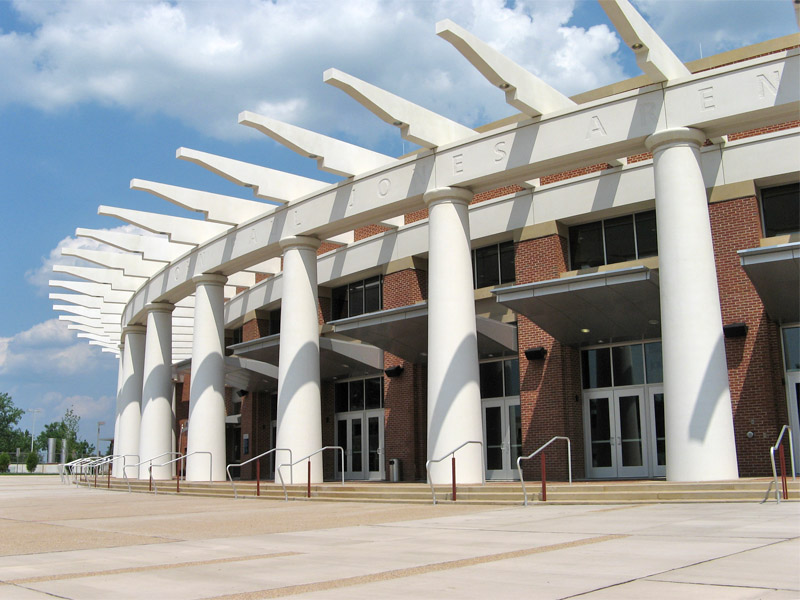 THANK YOU.
SCHEMATIC DESIGN PRESENTATION
LOGAN BROWN